Wednesday
Tens and ones

(Practical)
Using Base 10 build the numbers.
1 ten and 7 ones
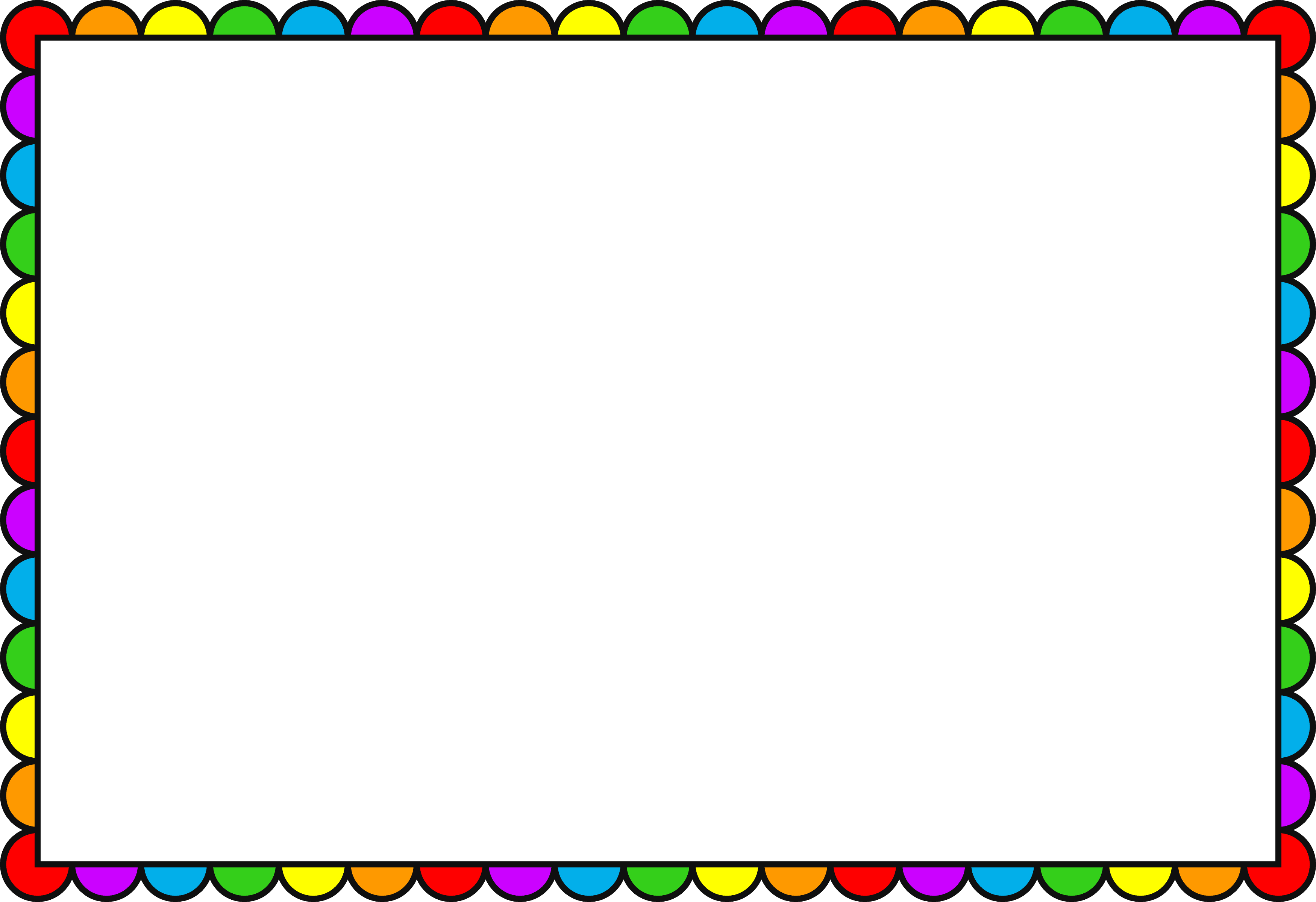 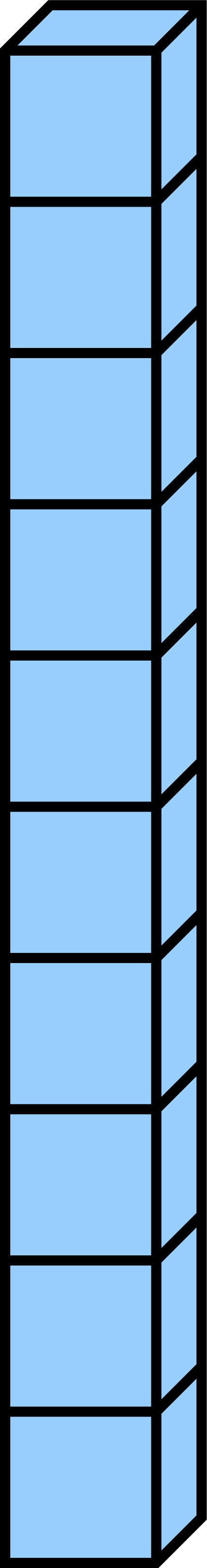 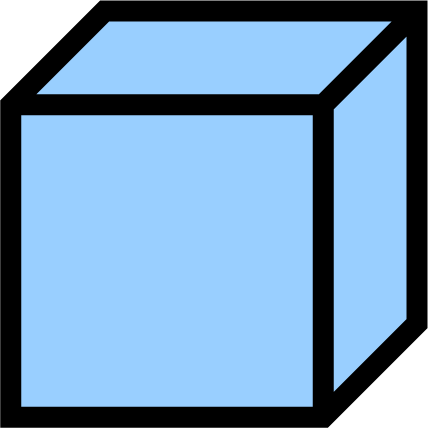 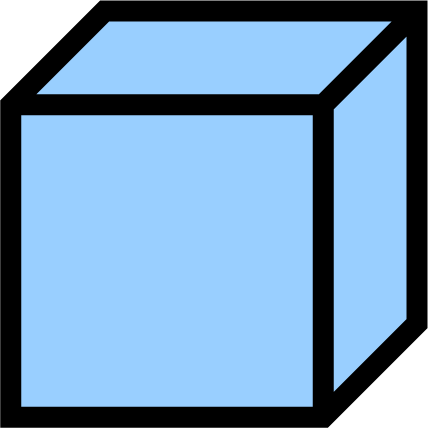 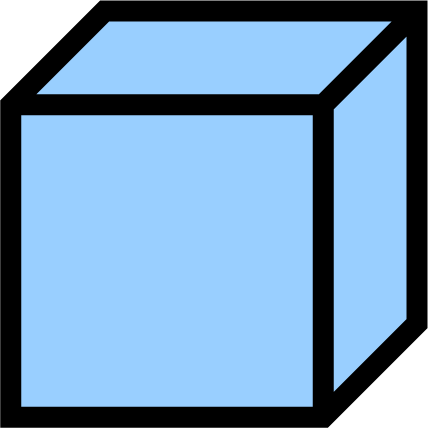 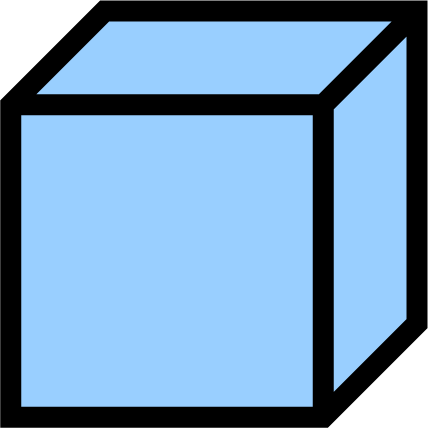 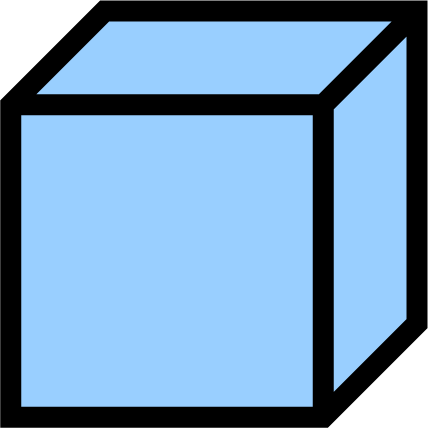 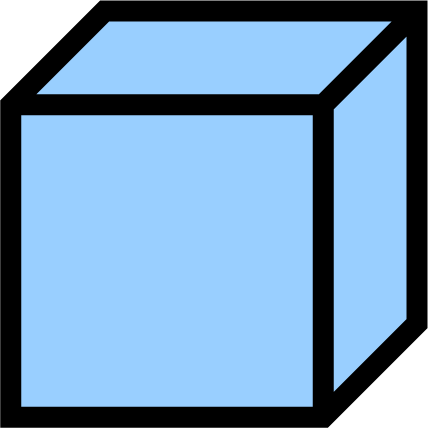 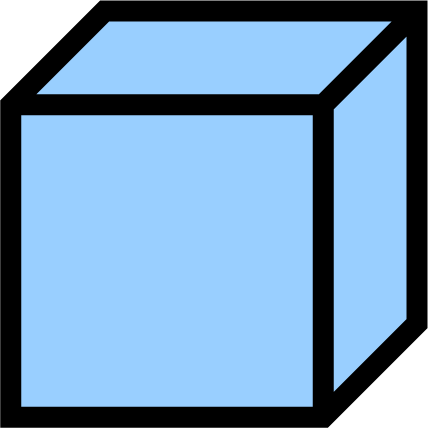 Using Base 10 build the numbers.
2 tens and 6 ones
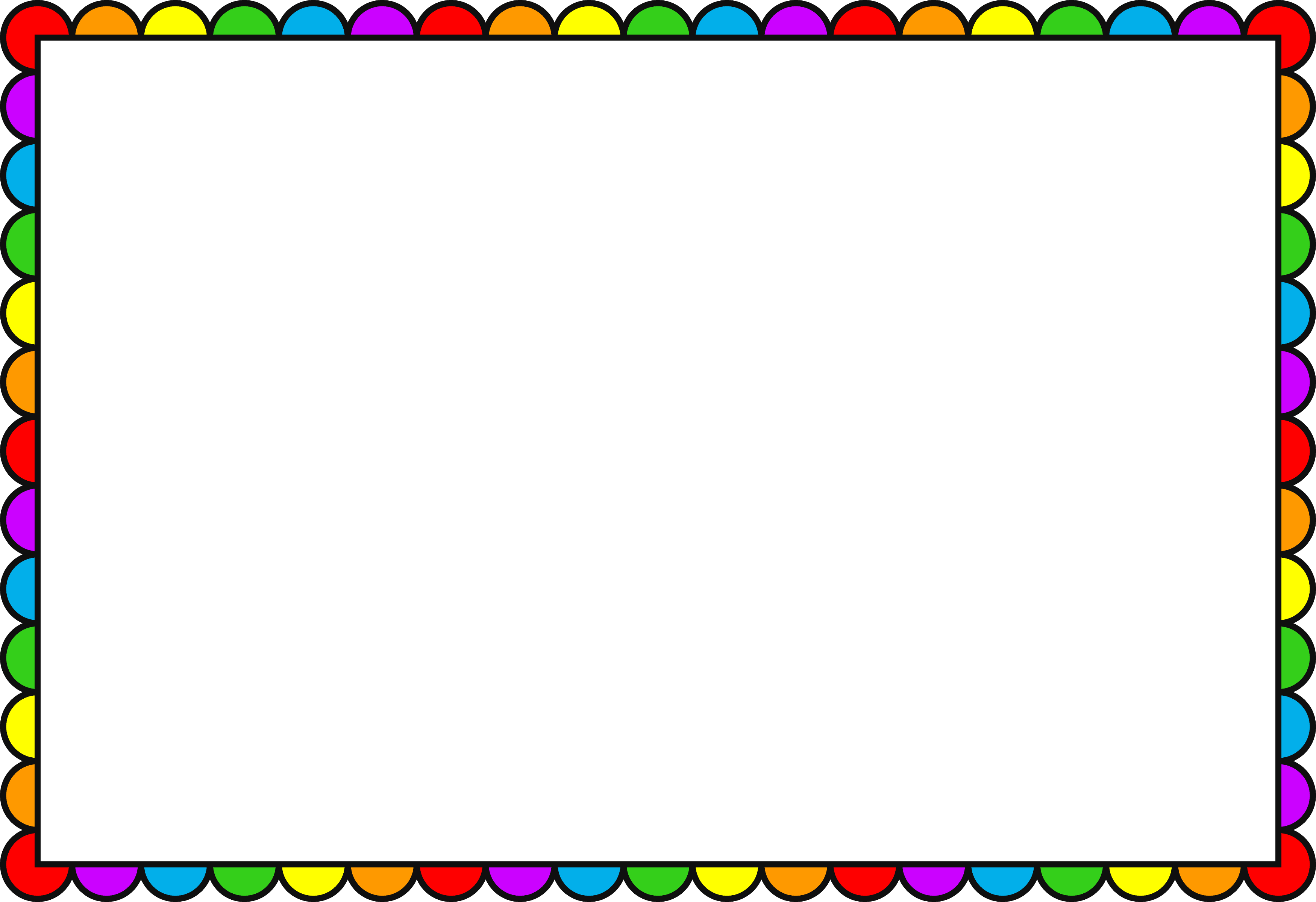 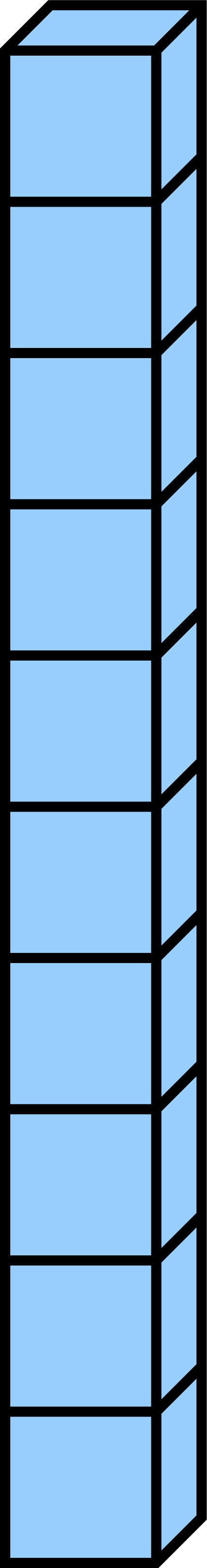 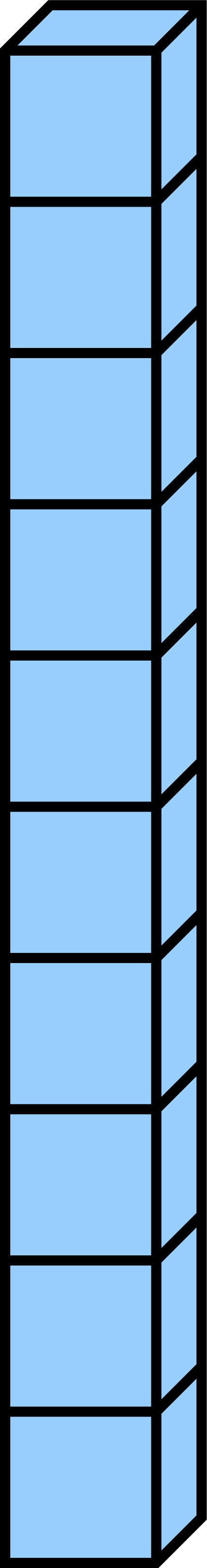 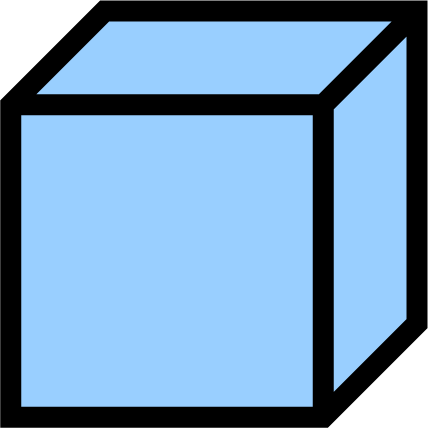 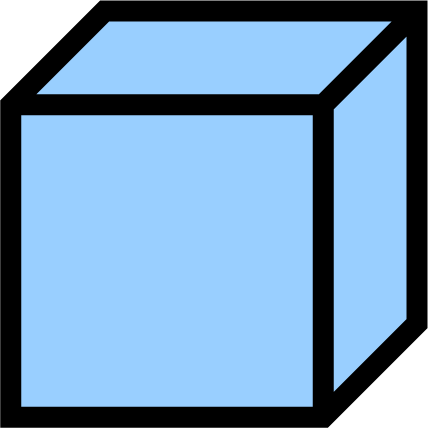 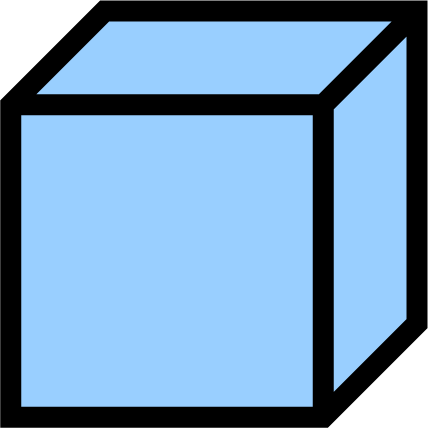 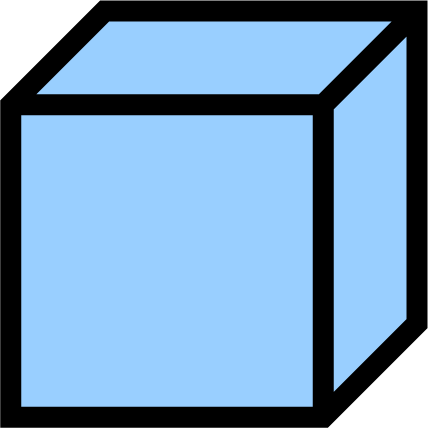 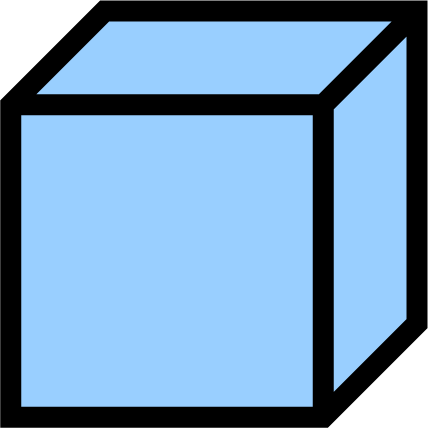 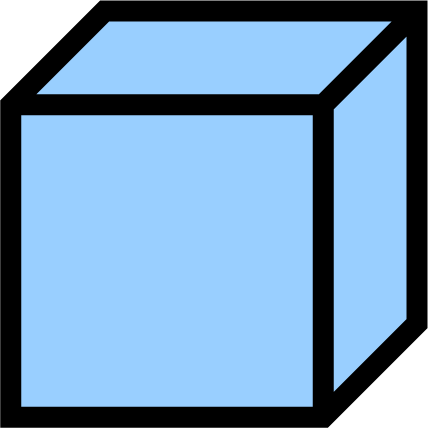 Using Base 10 build the numbers.
3 tens and 2 ones
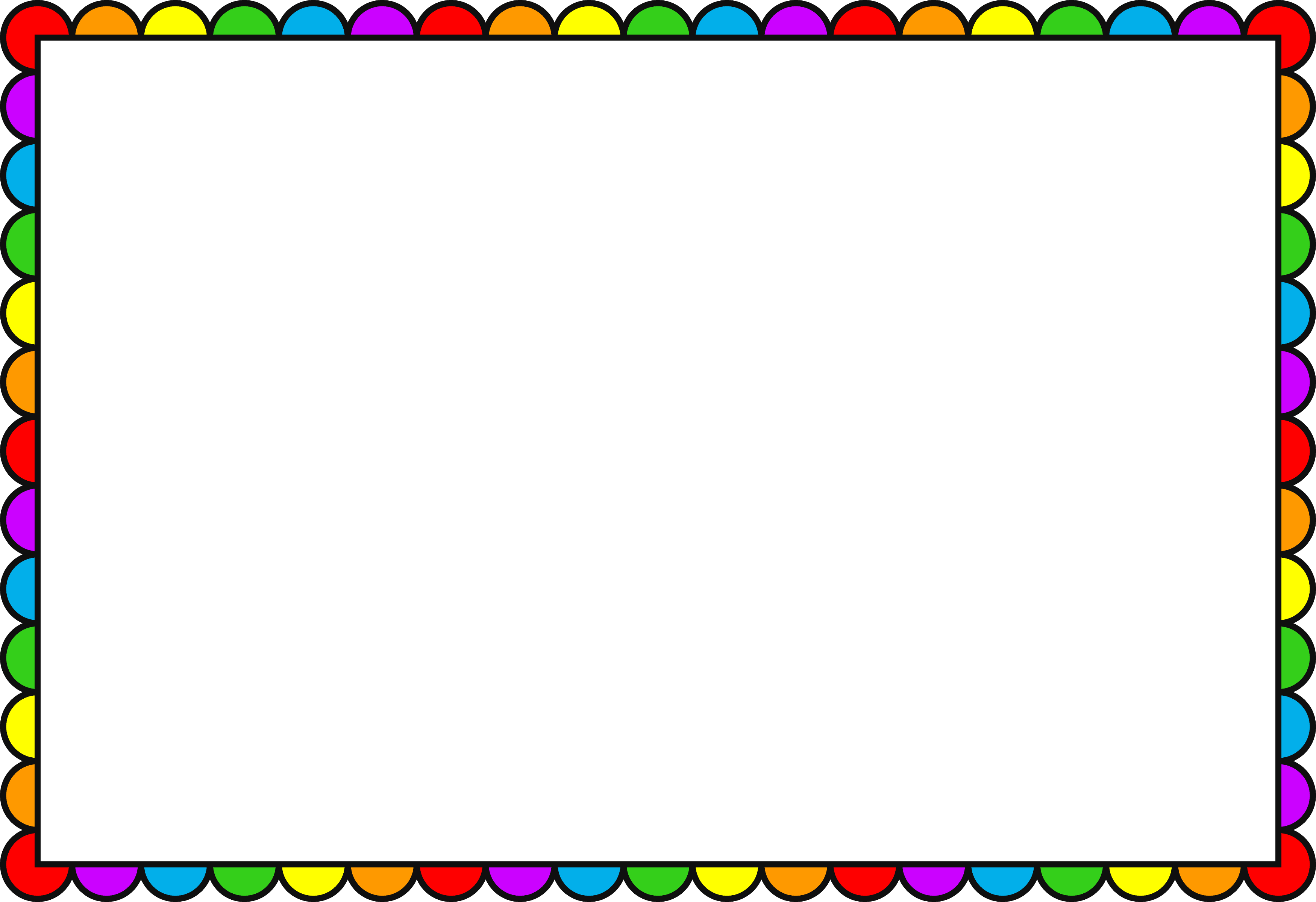 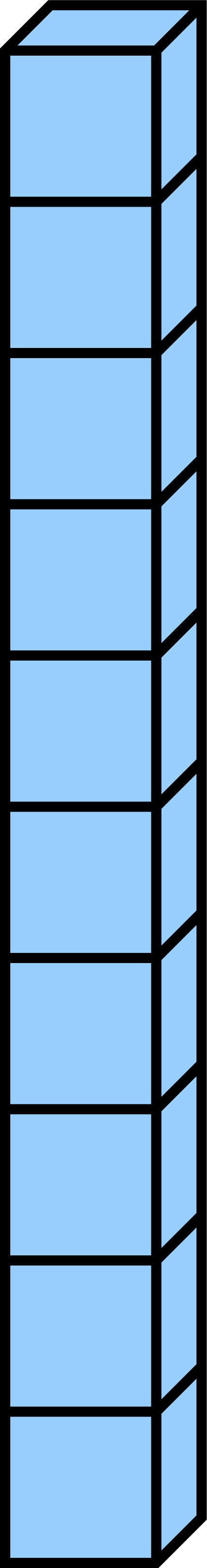 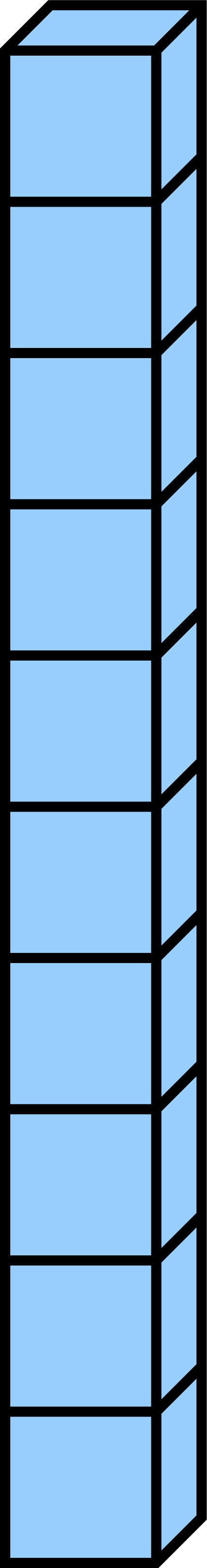 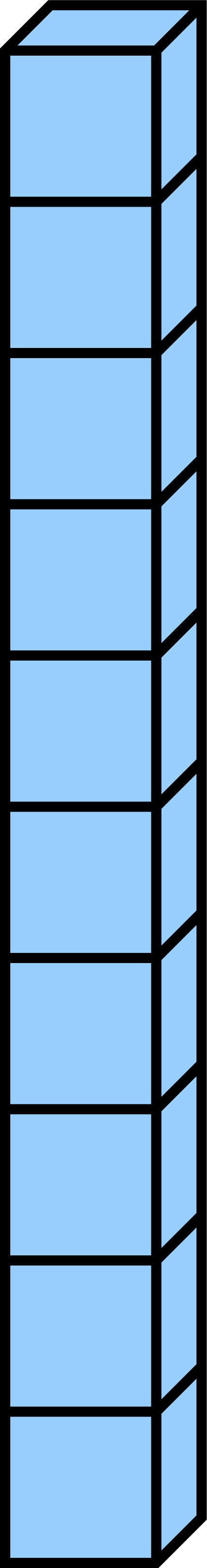 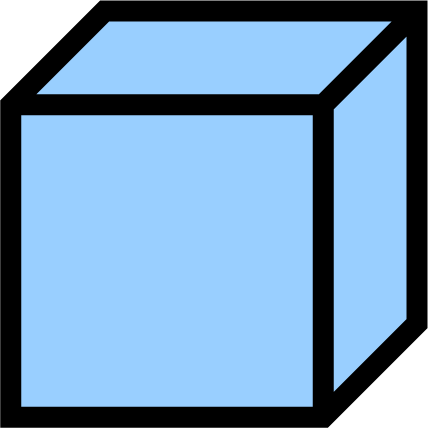 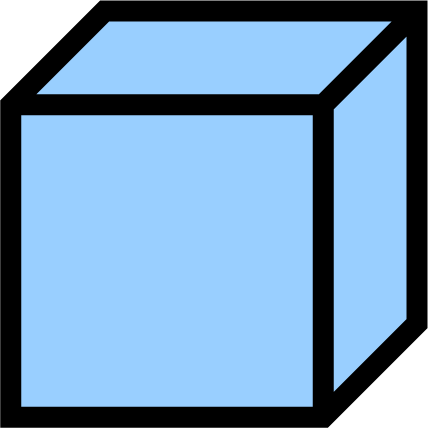 Using Base 10 build the numbers.
3 tens and 9 ones
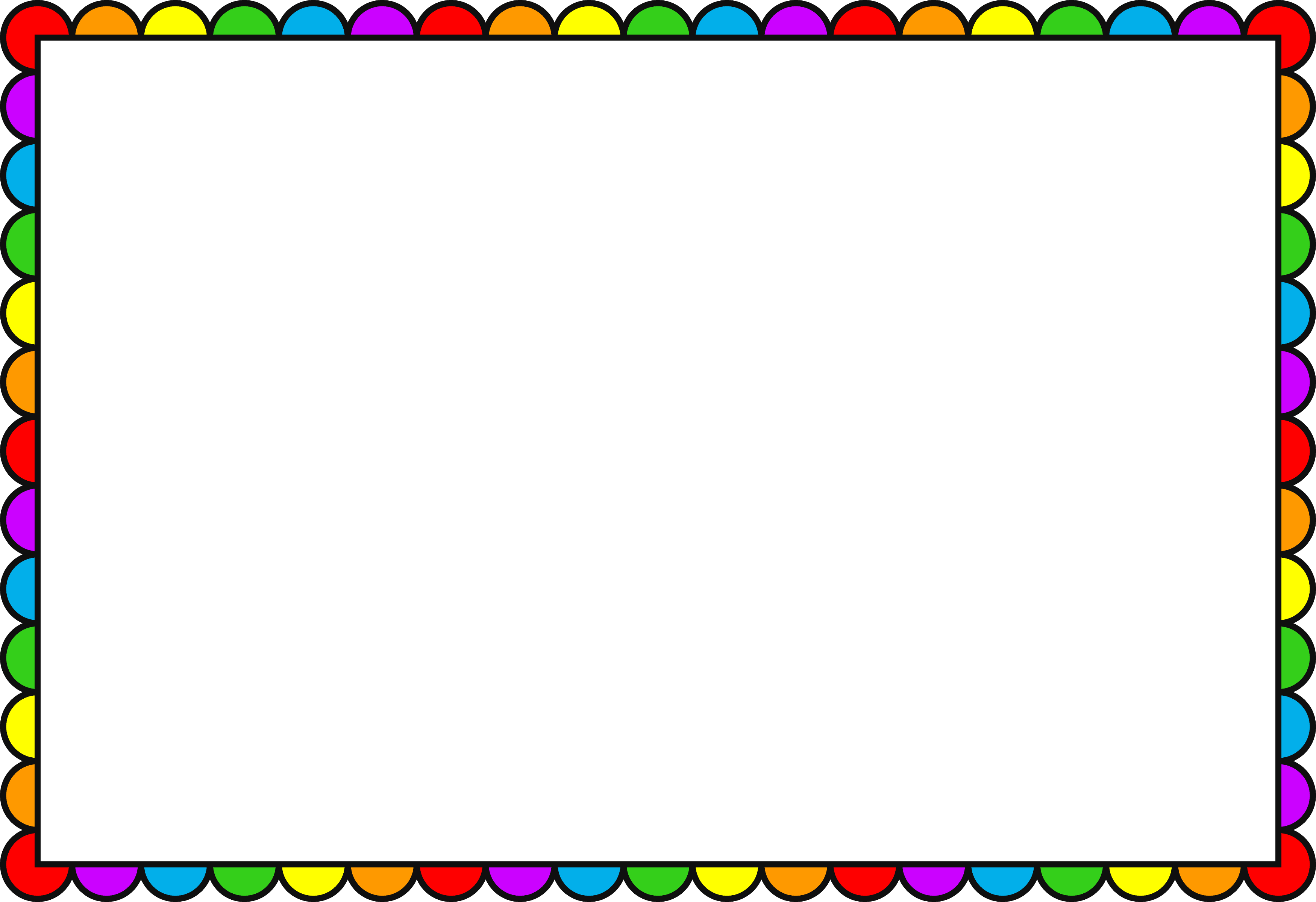 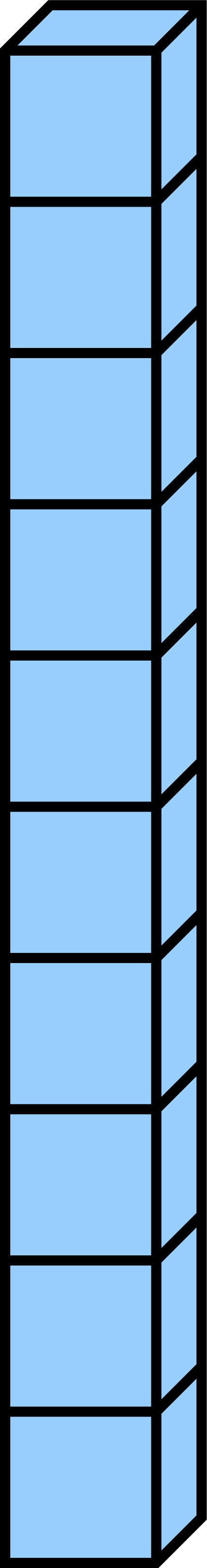 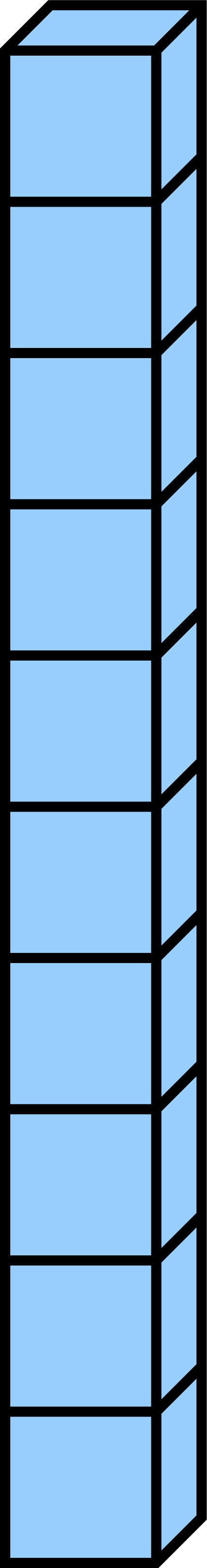 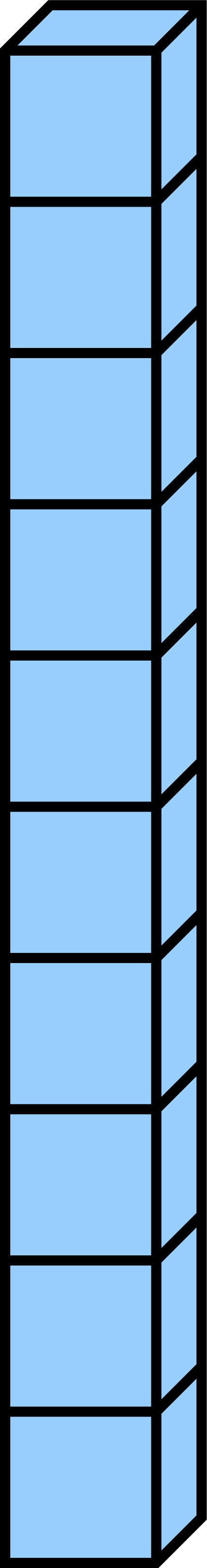 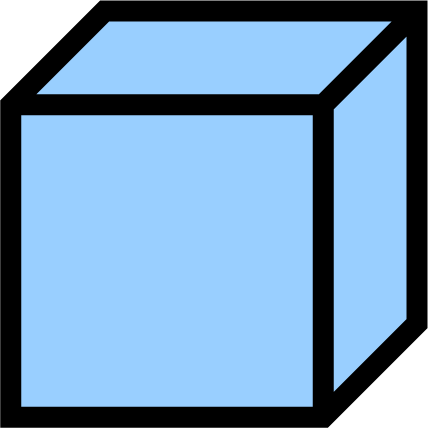 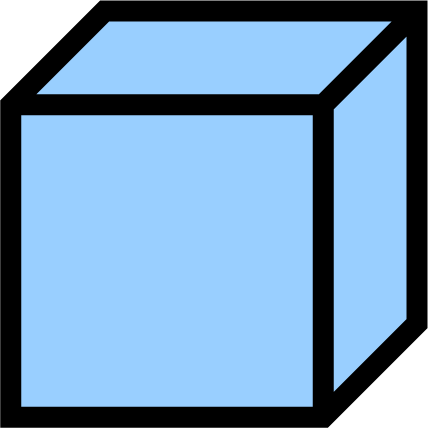 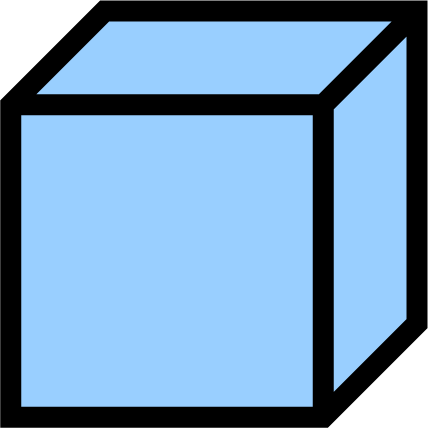 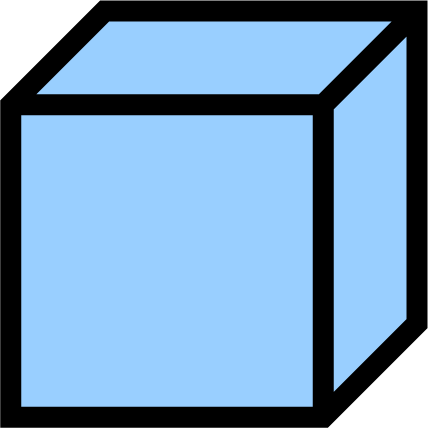 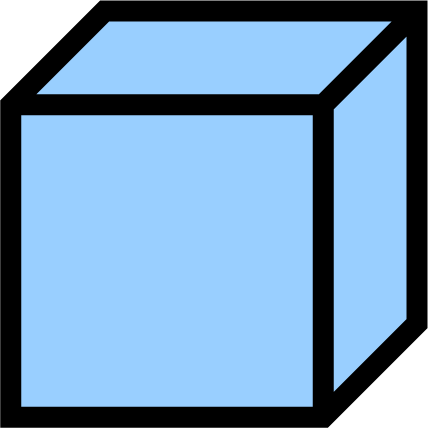 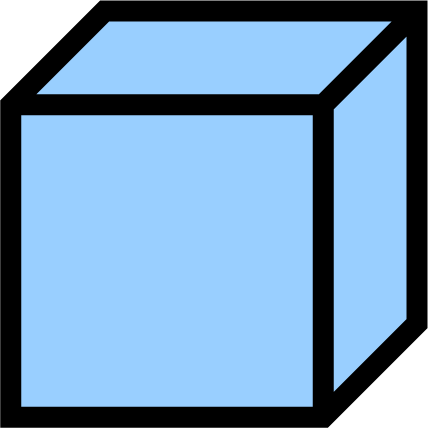 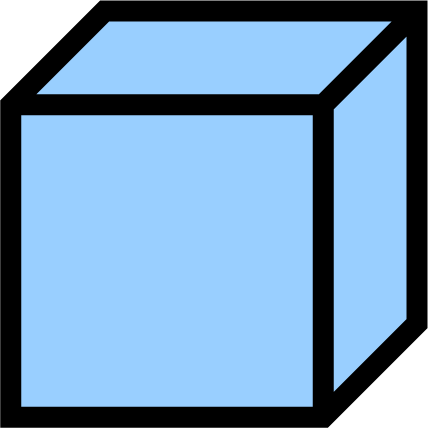 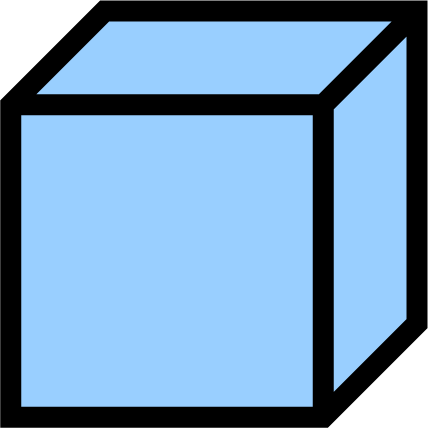 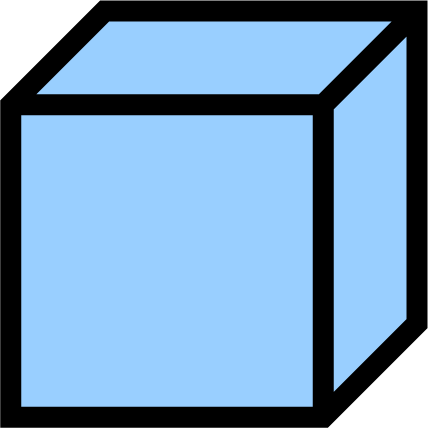 Using Base 10 build the numbers.
4 tens and 5 ones
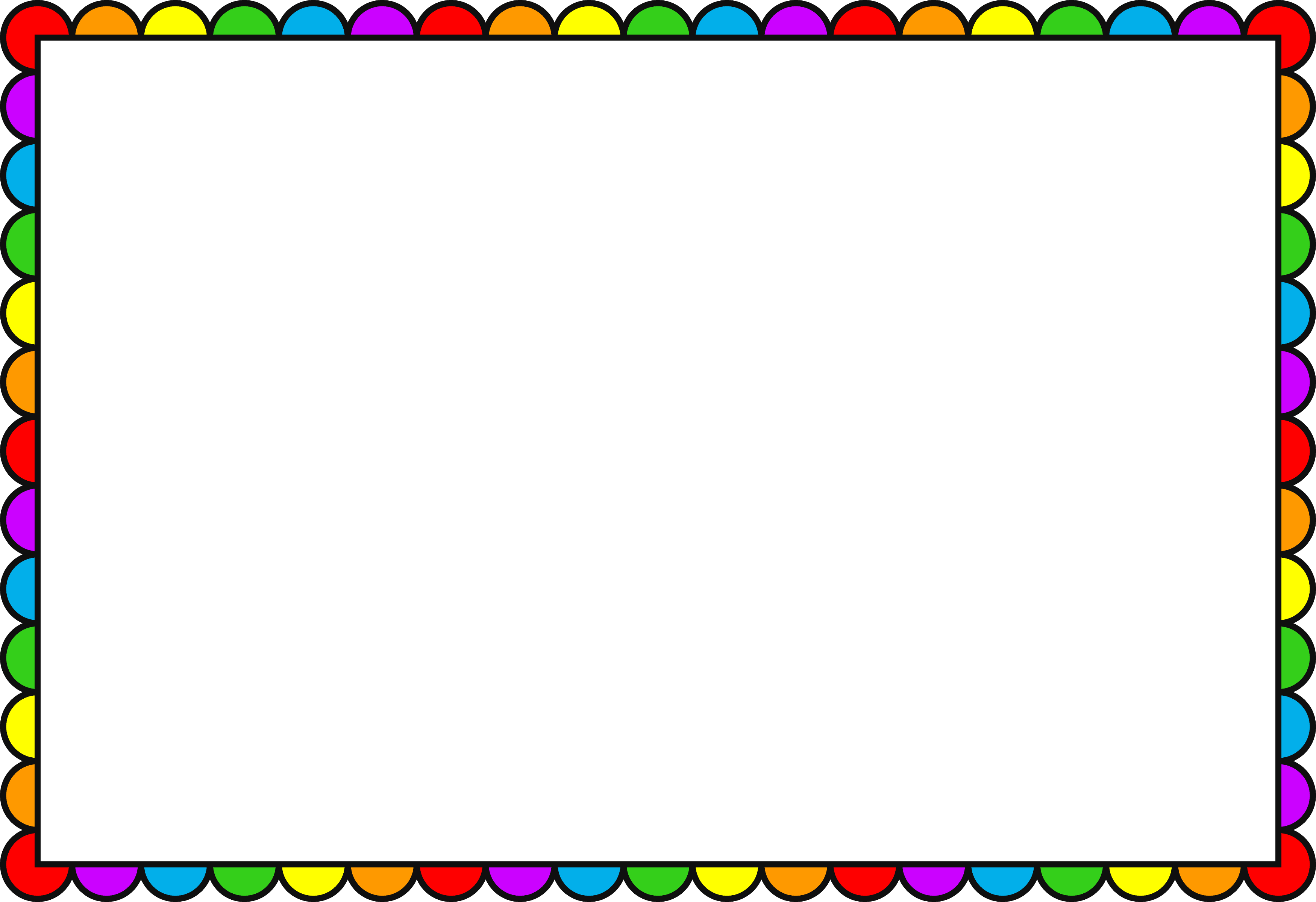 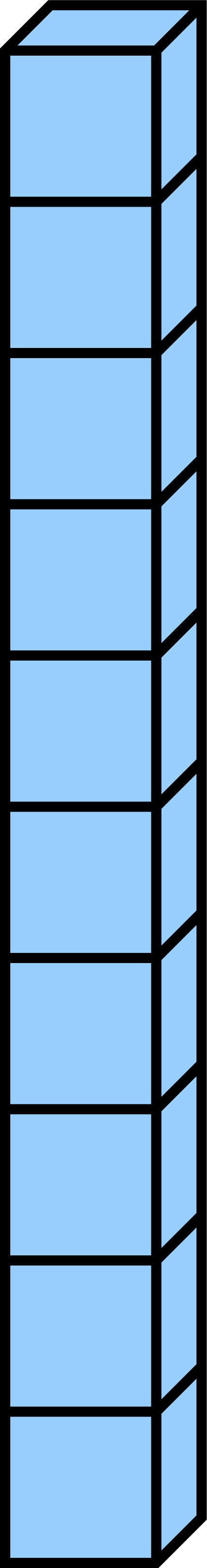 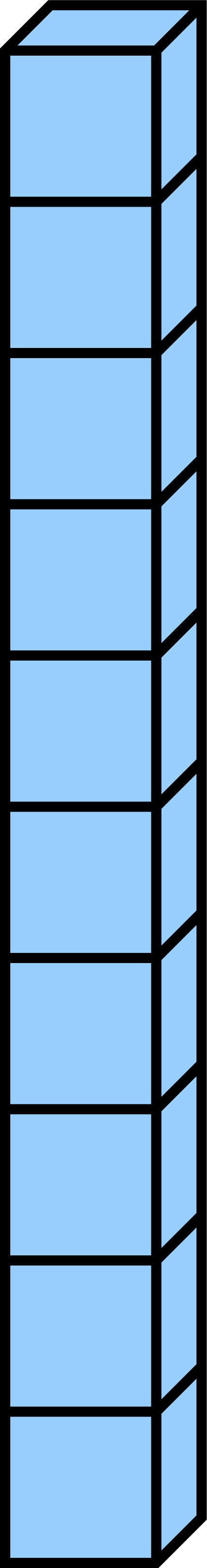 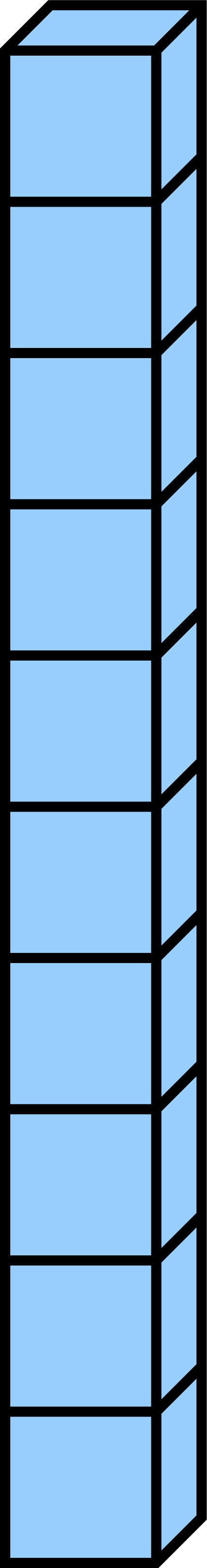 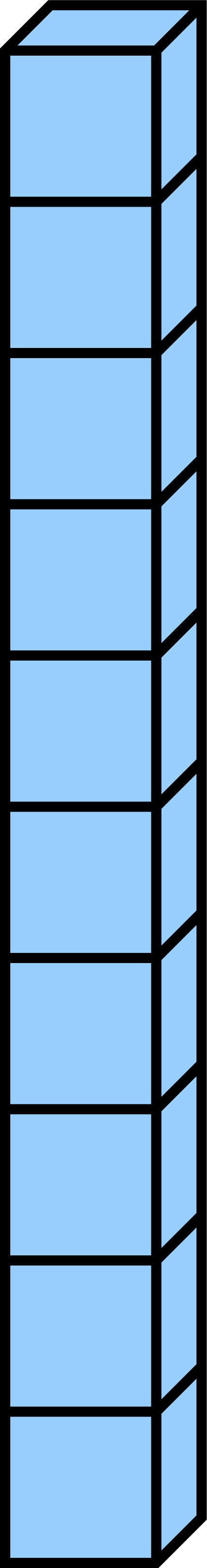 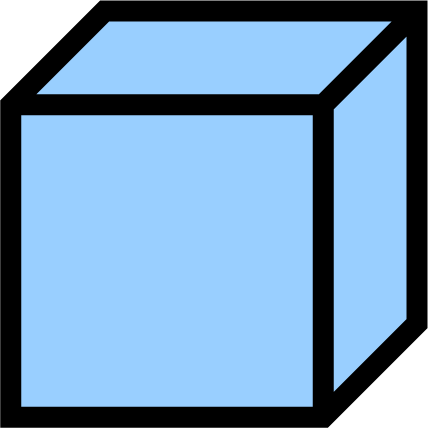 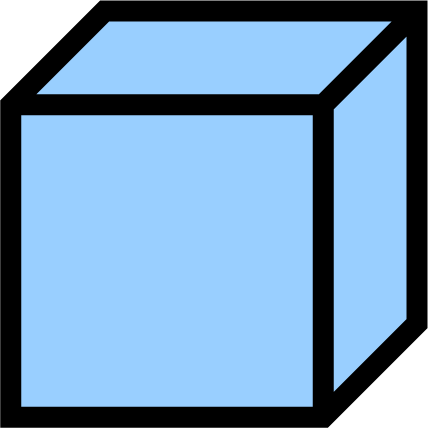 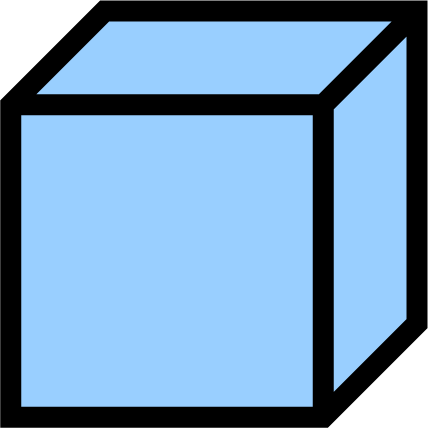 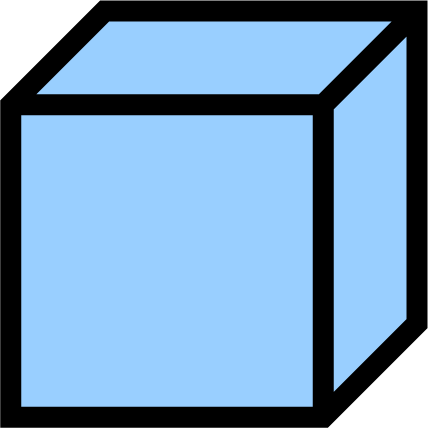 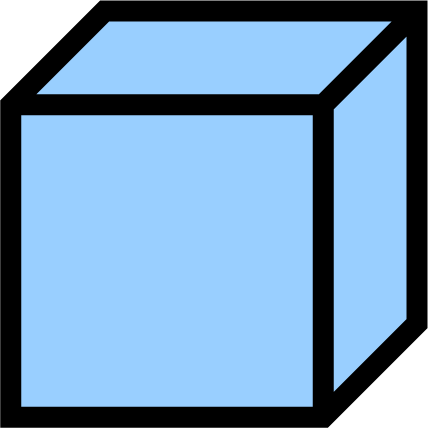 Using Base 10 build the numbers.
12
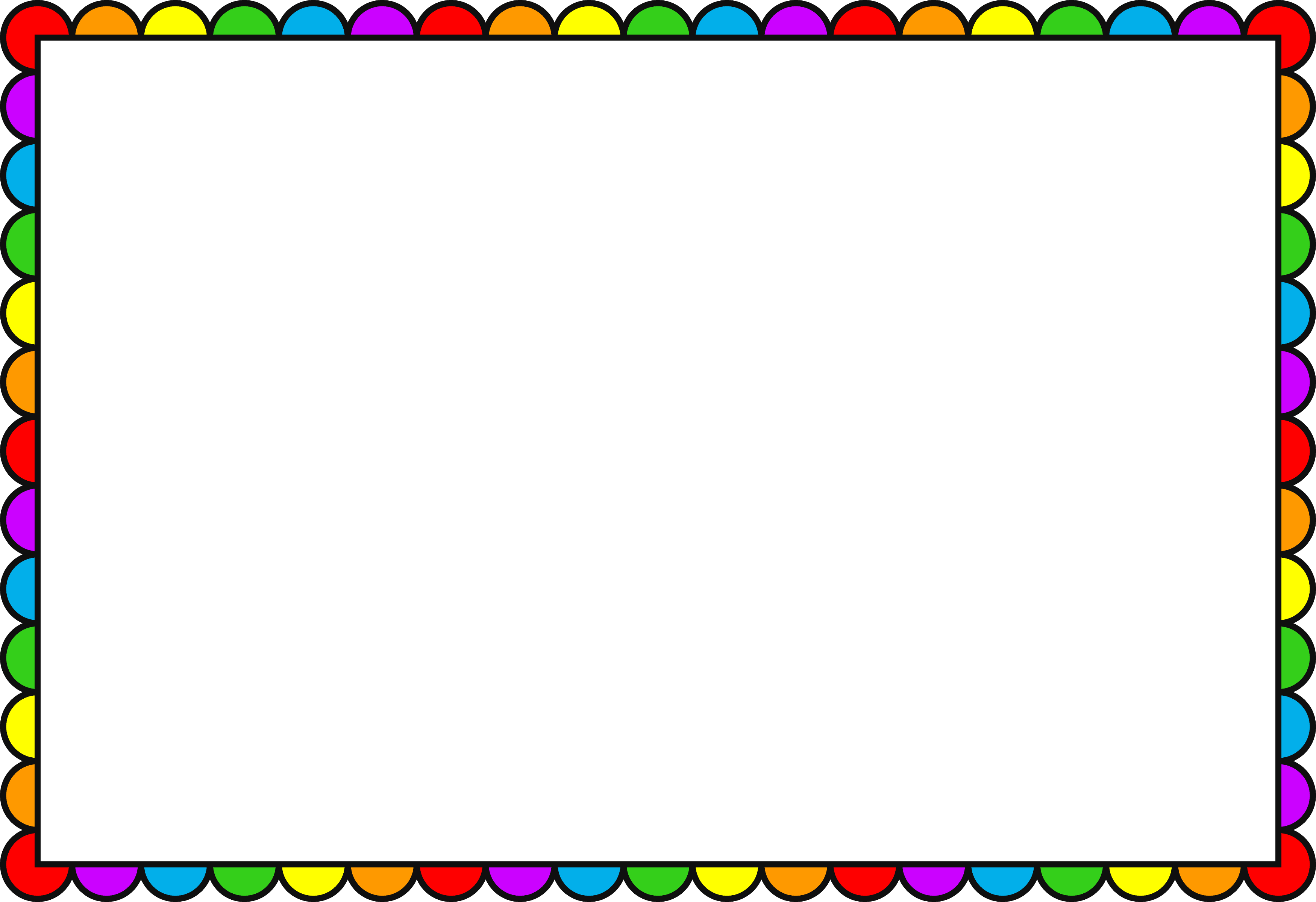 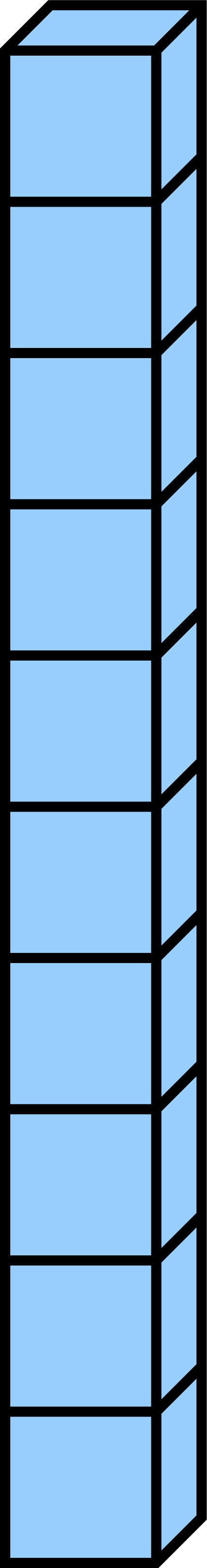 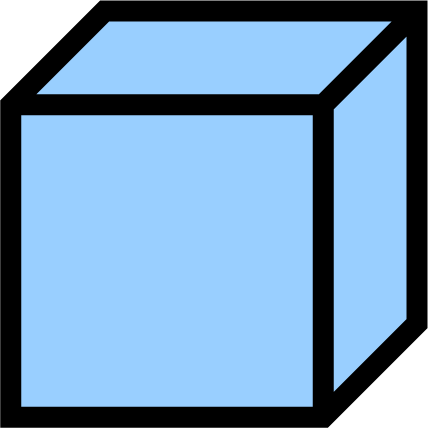 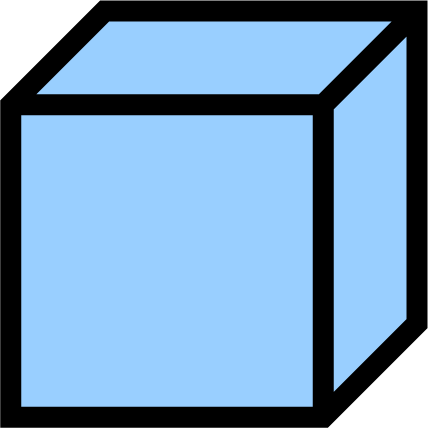 Using Base 10 build the numbers.
24
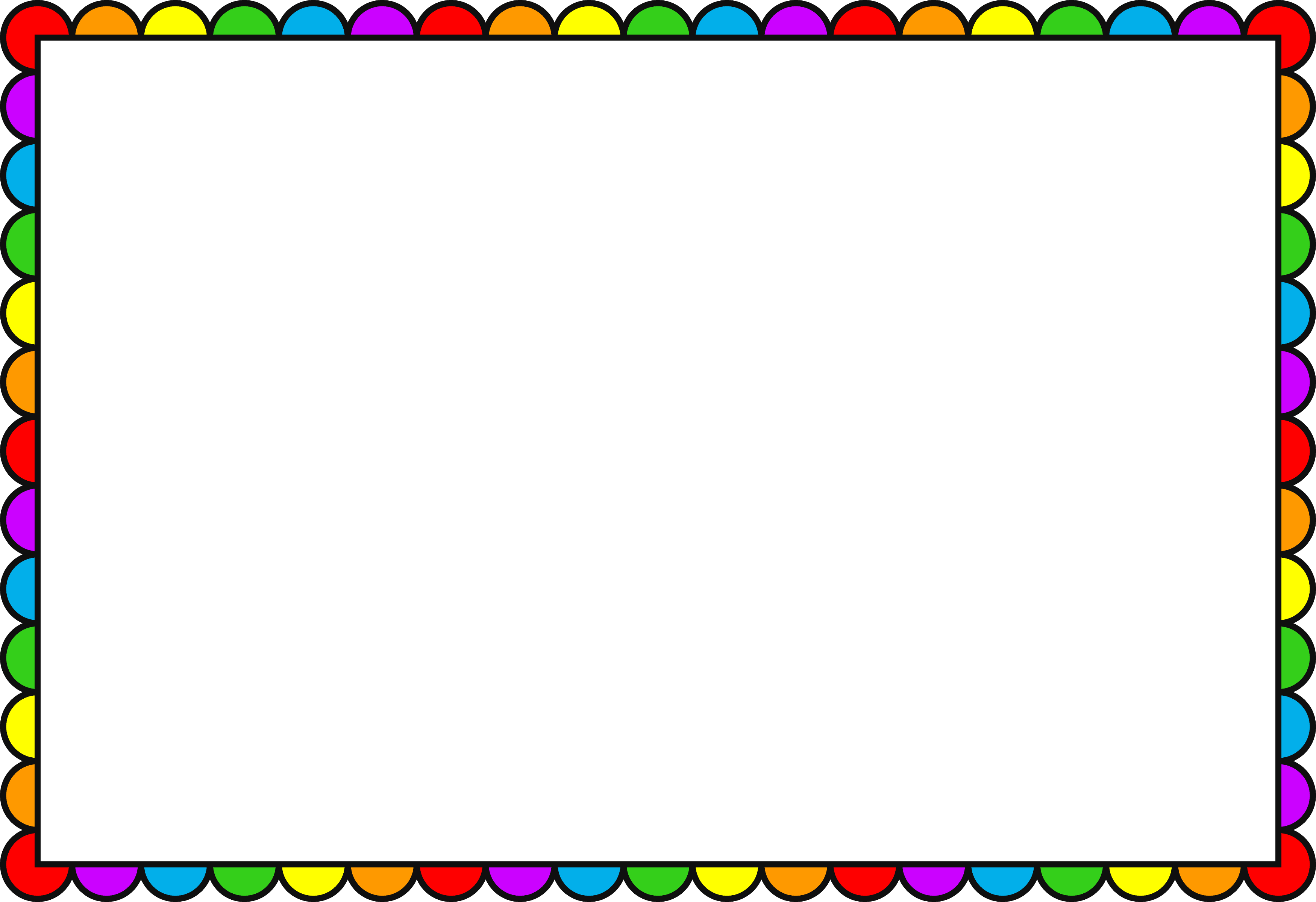 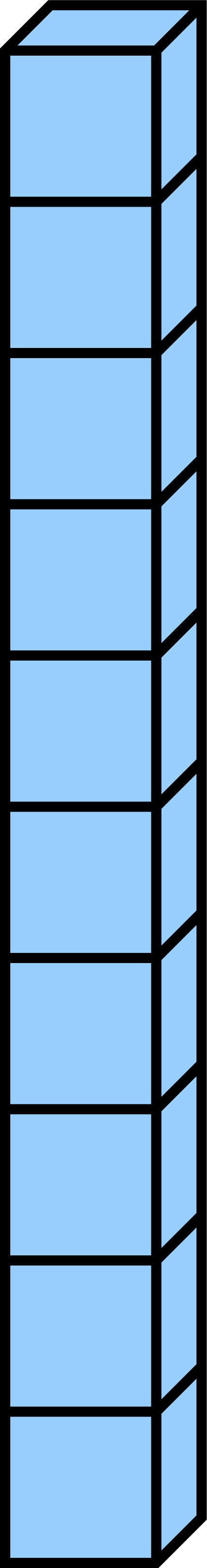 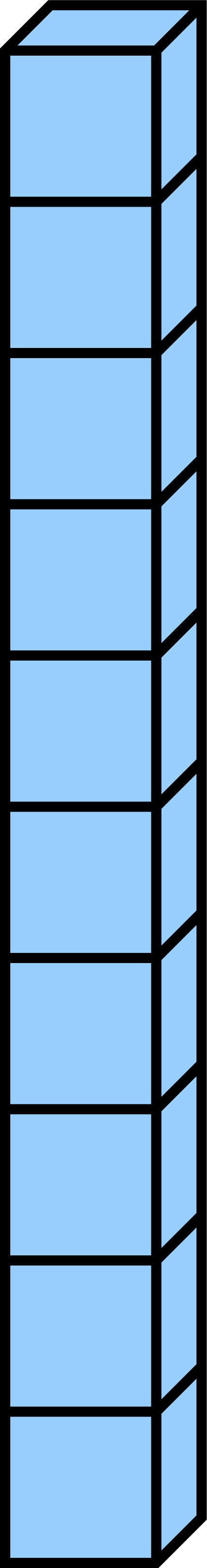 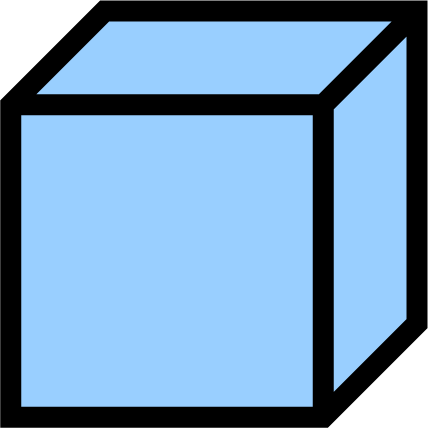 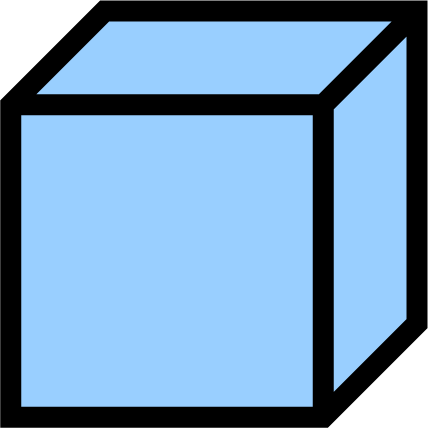 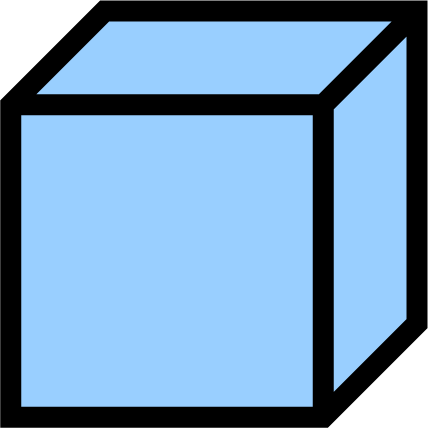 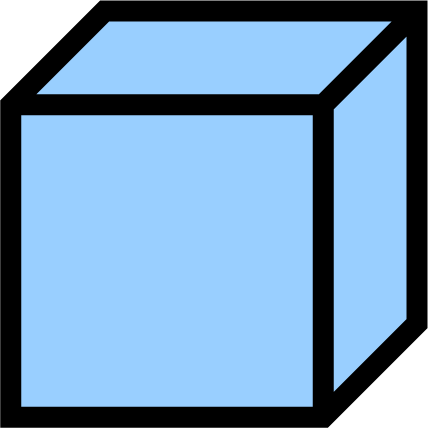 Using Base 10 build the numbers.
35
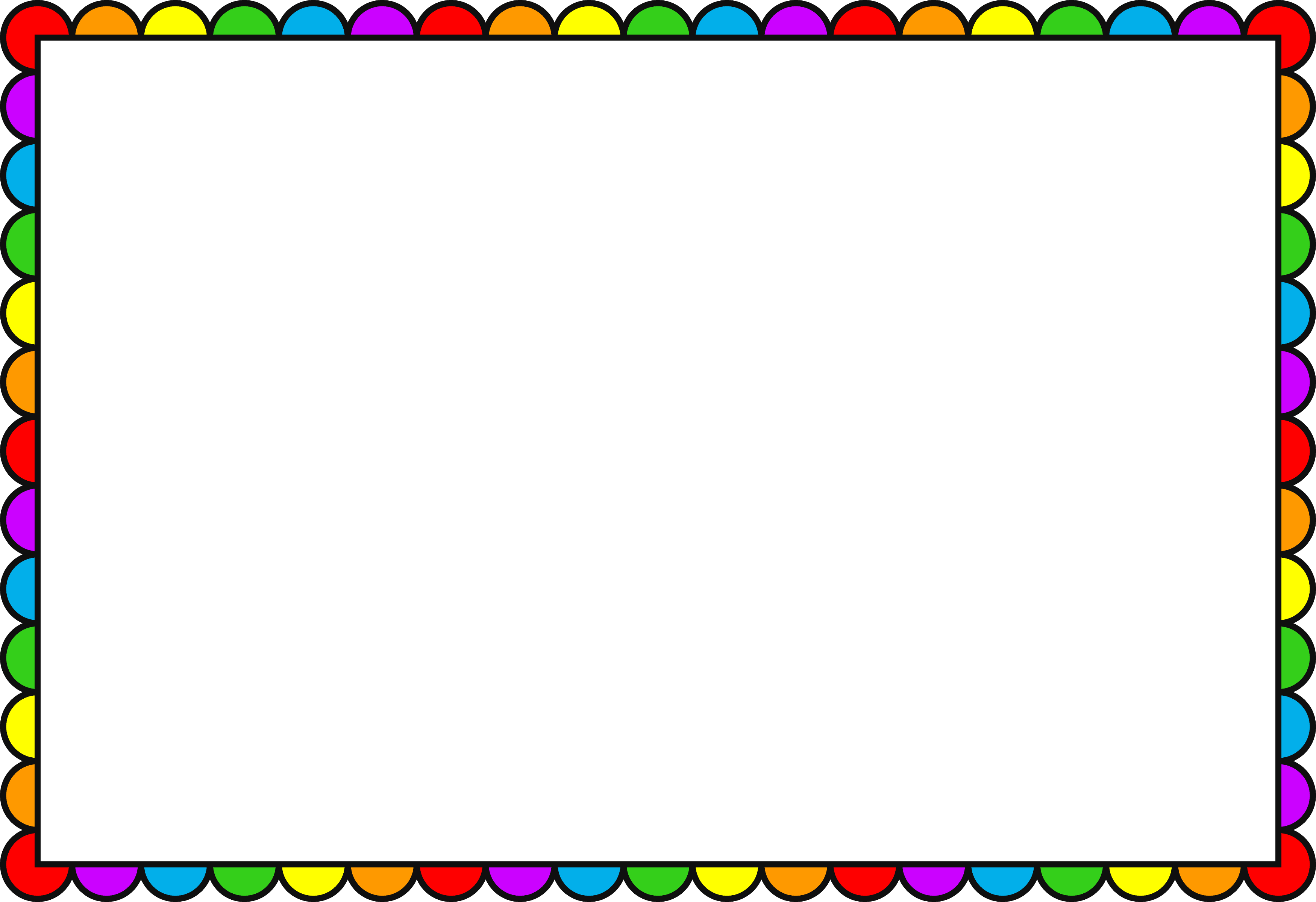 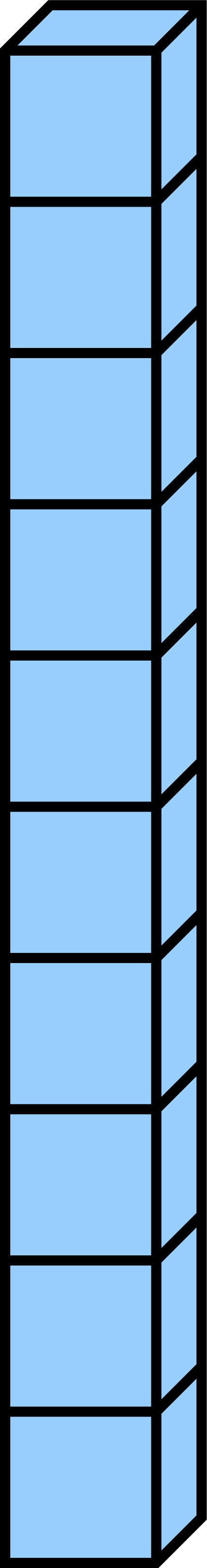 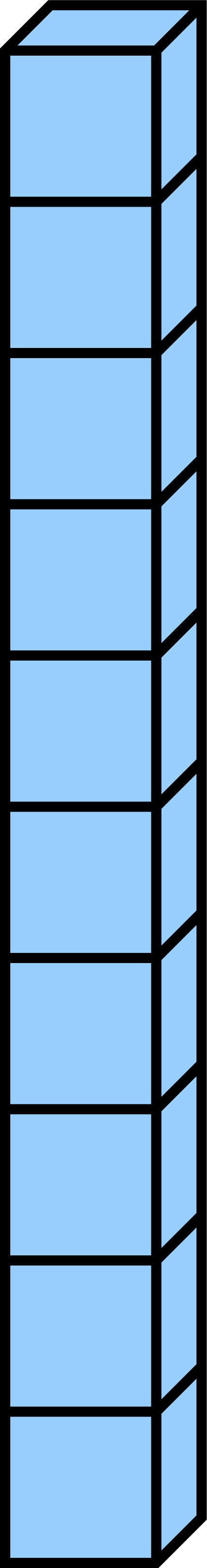 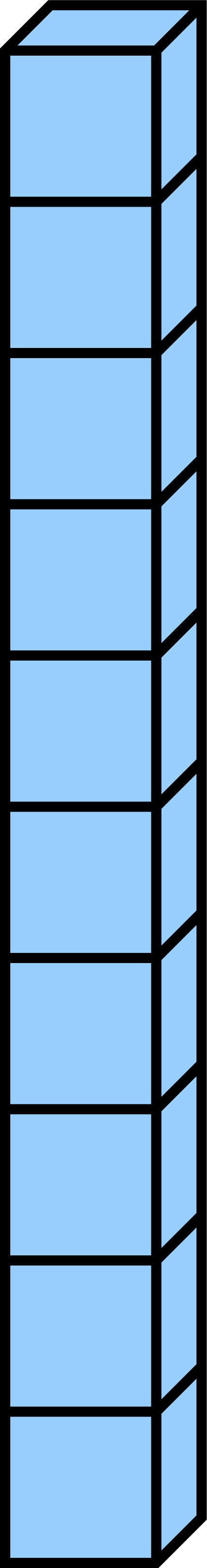 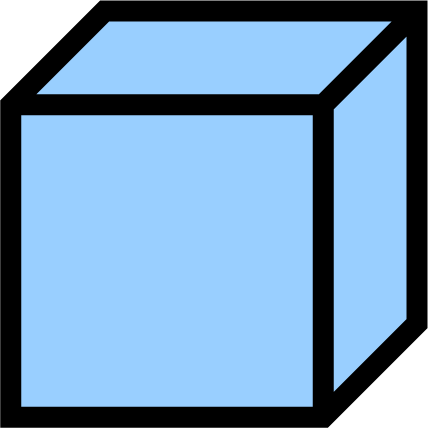 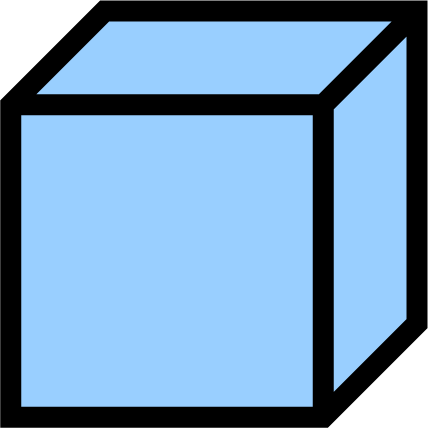 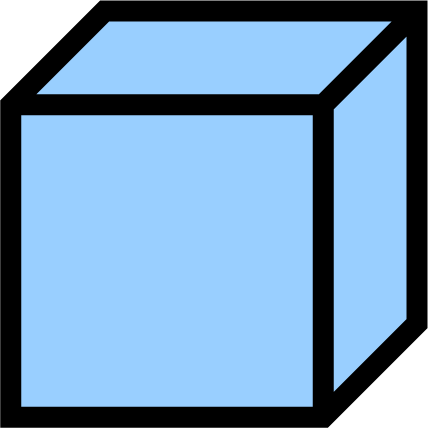 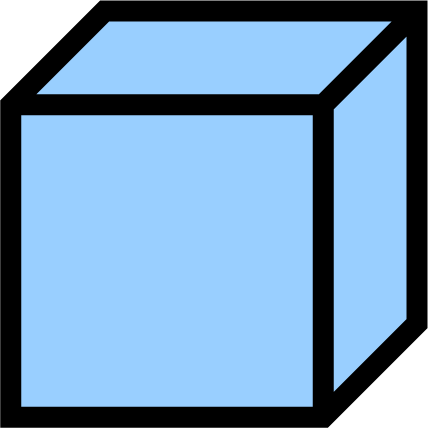 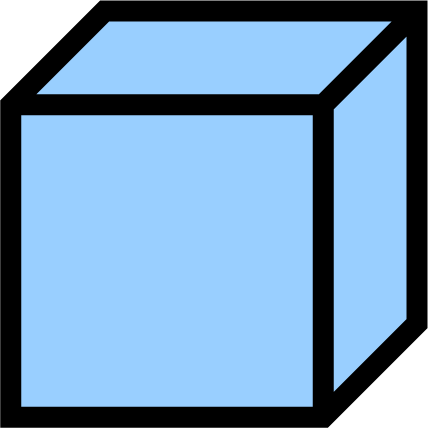 Using Base 10 build the numbers.
43
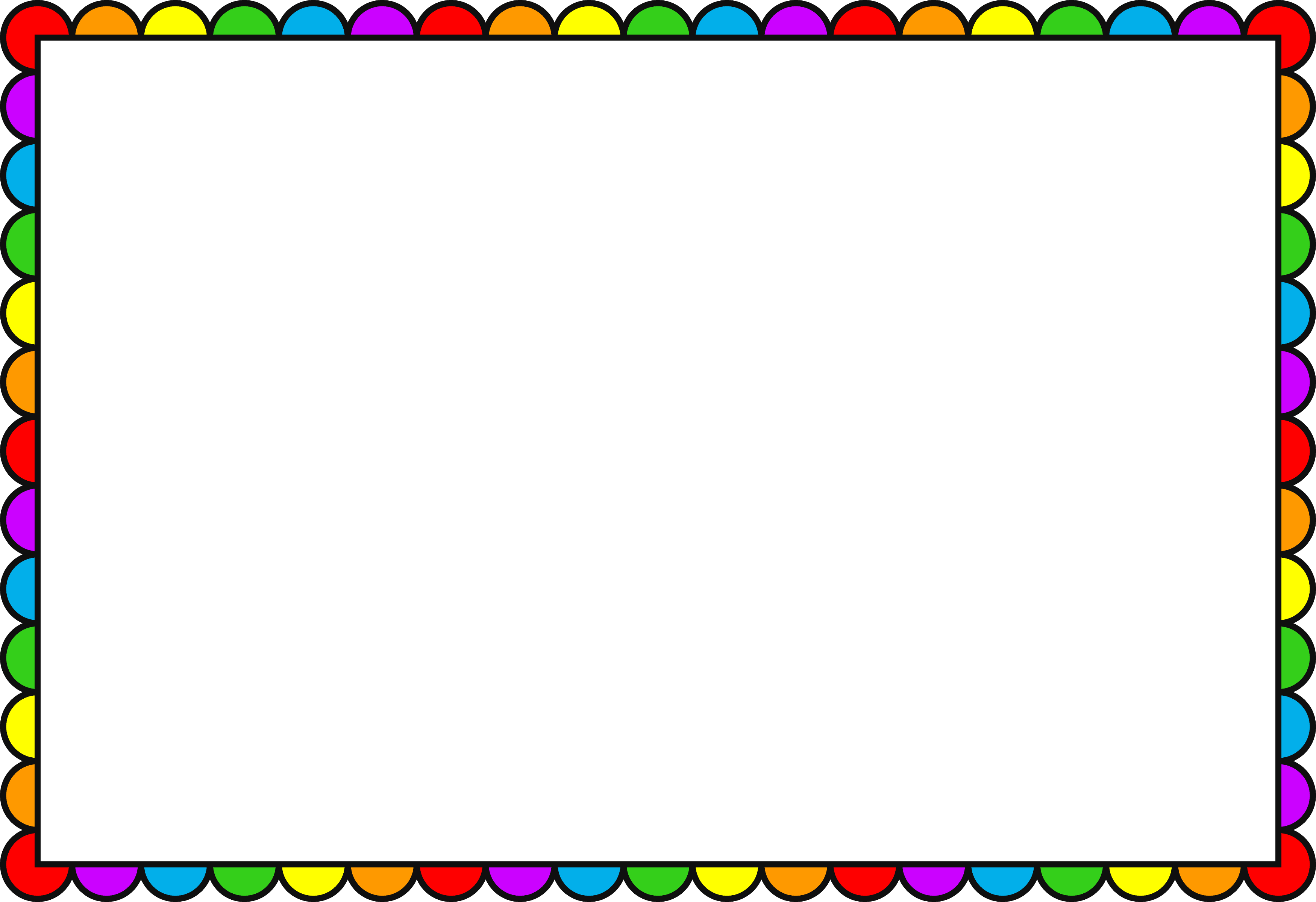 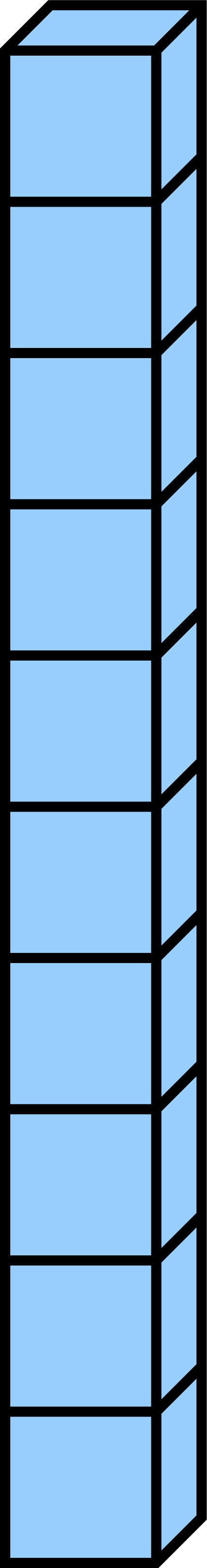 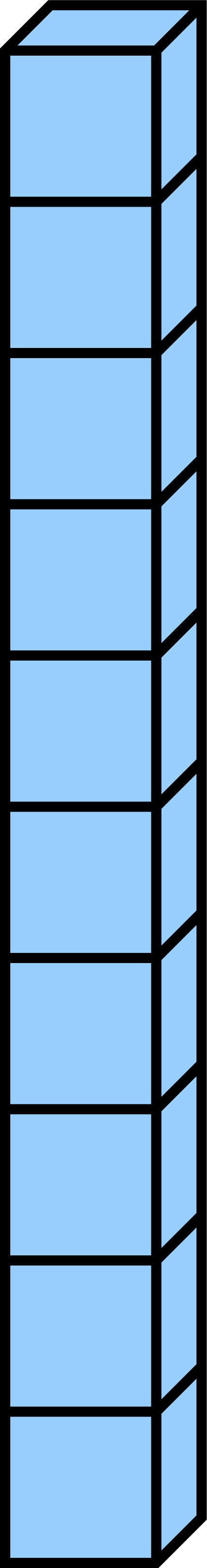 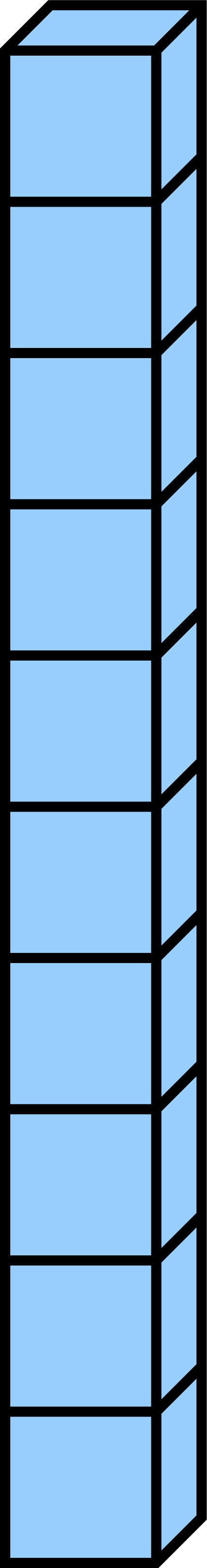 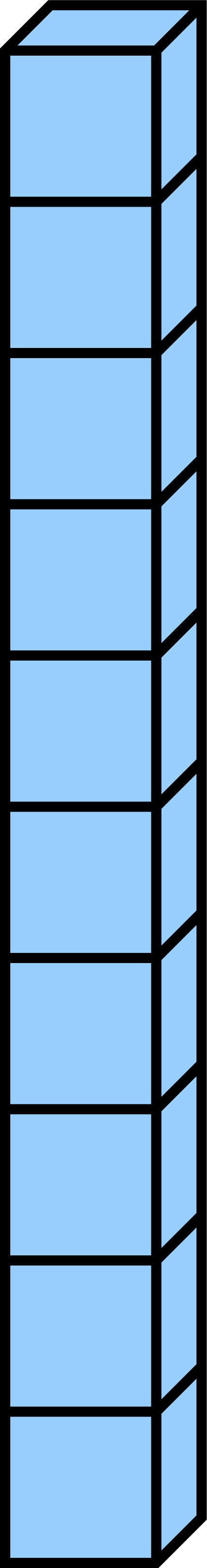 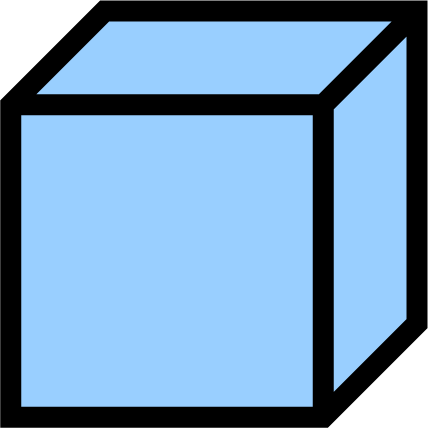 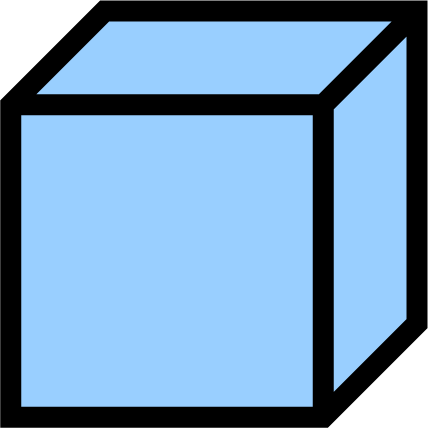 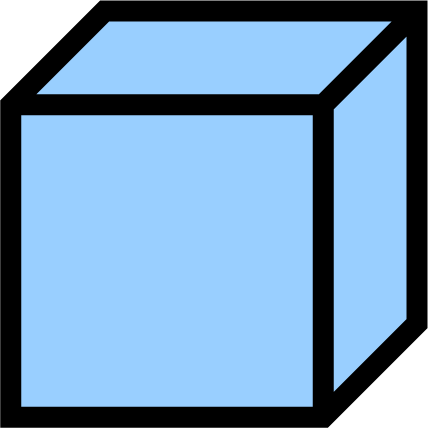 Using Base 10 build the numbers.
48
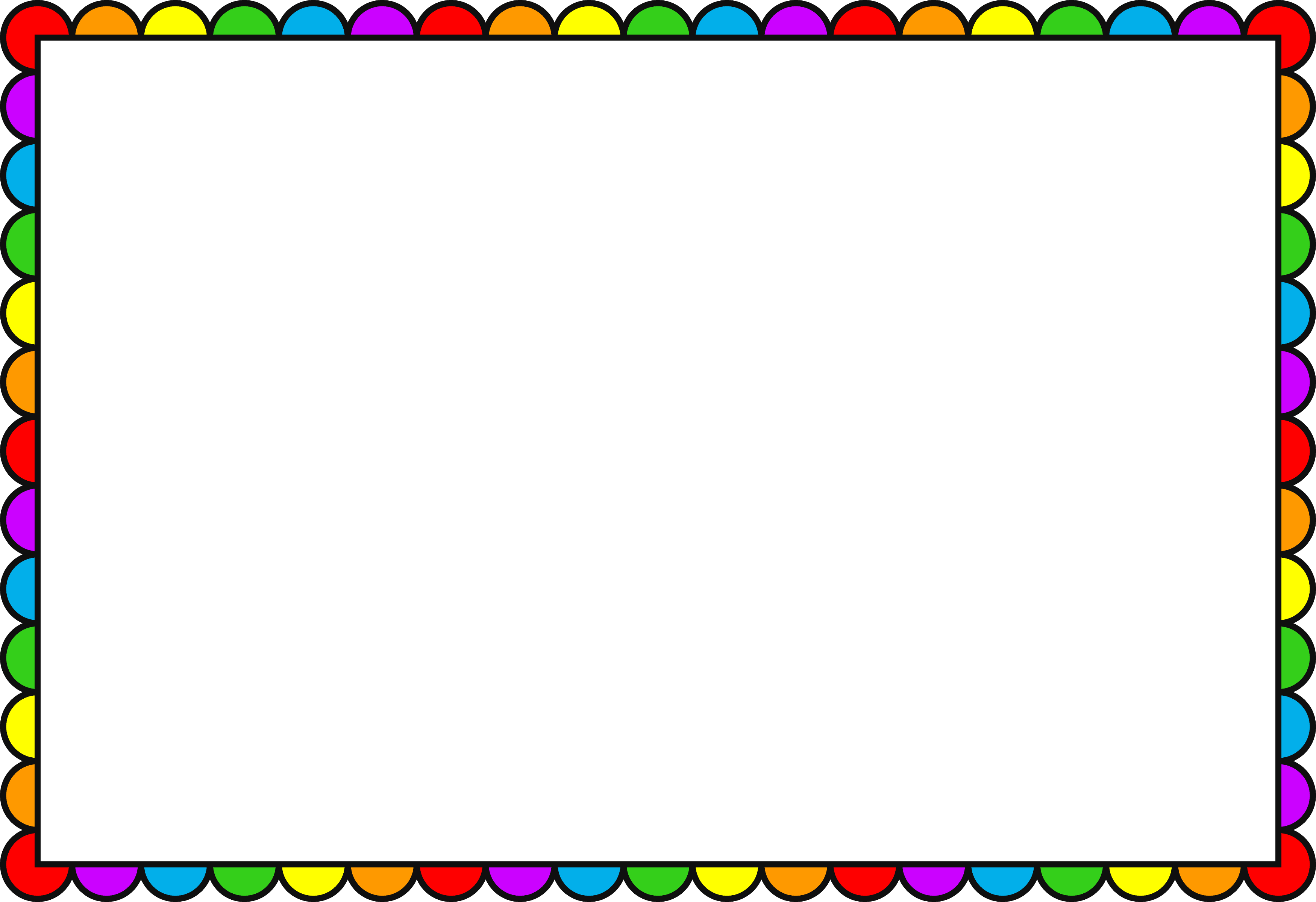 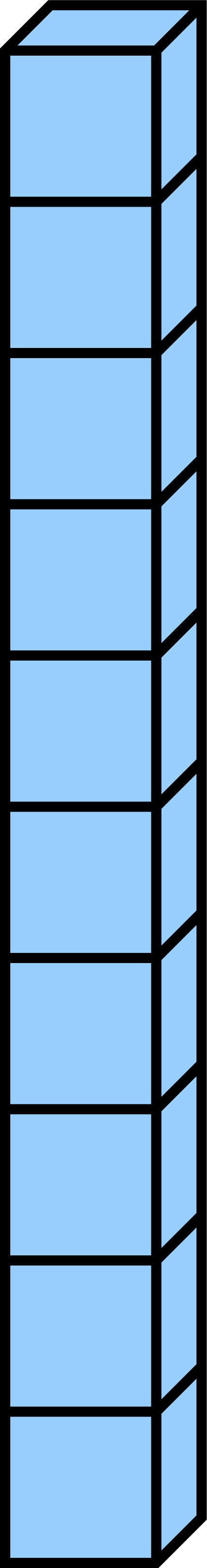 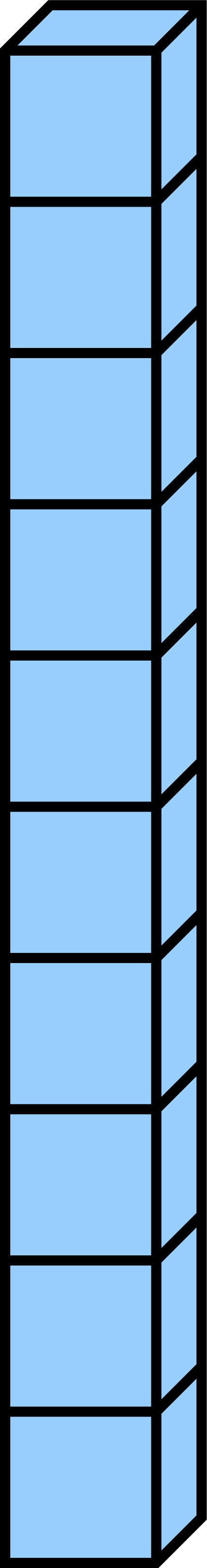 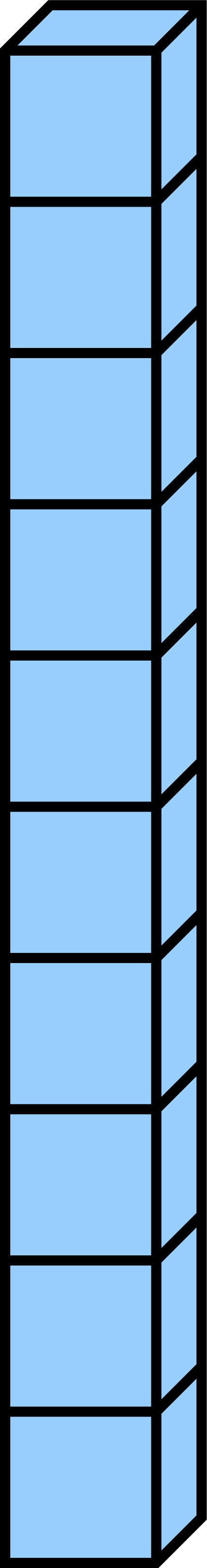 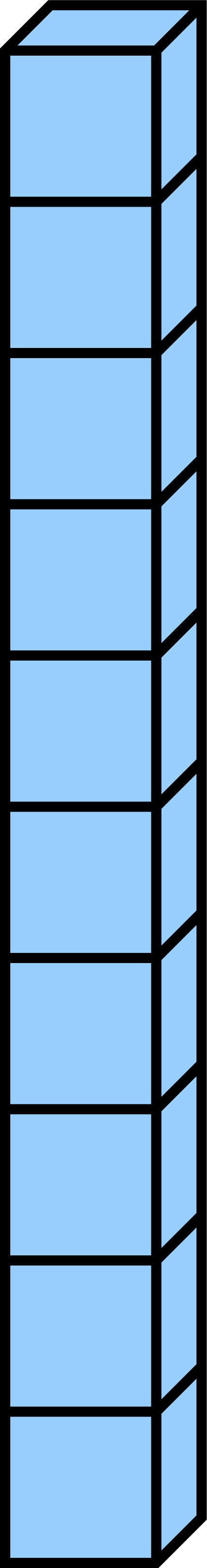 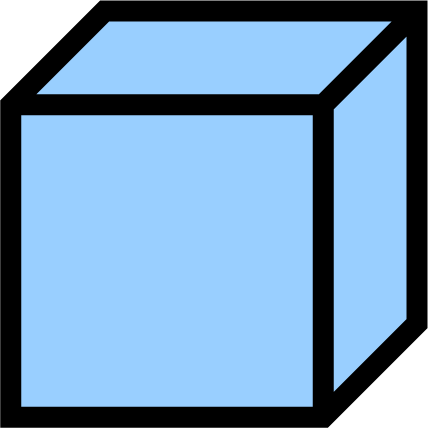 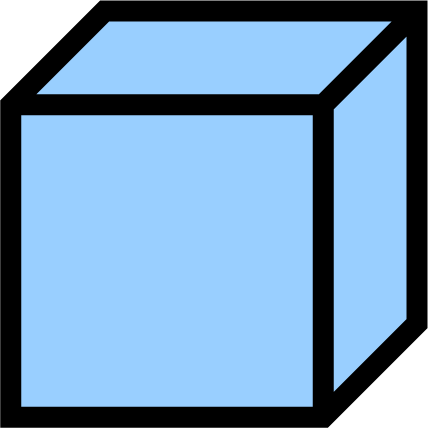 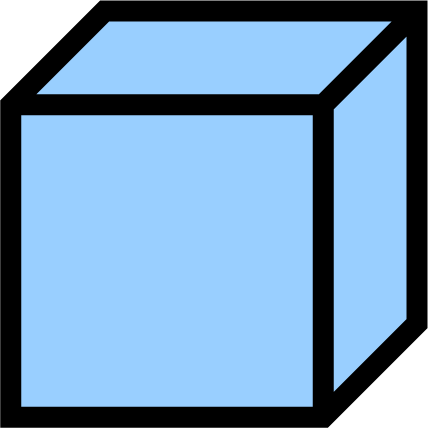 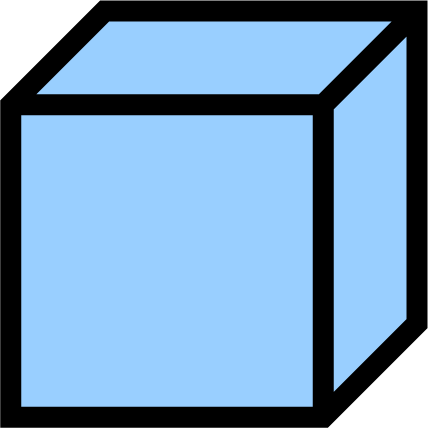 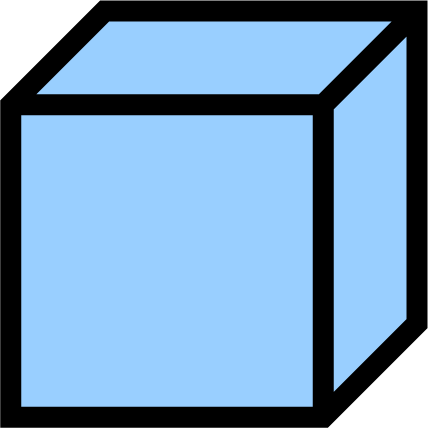 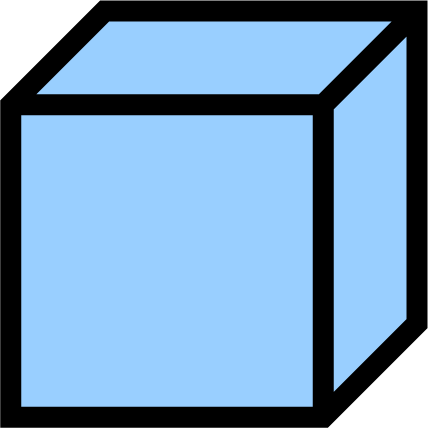 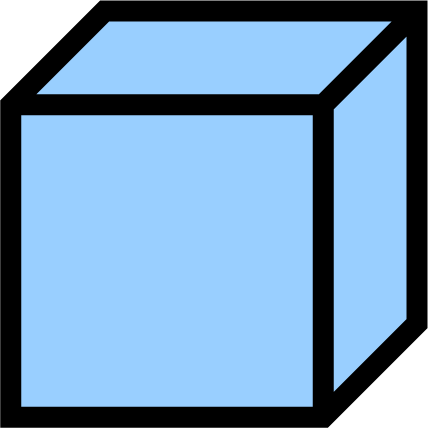 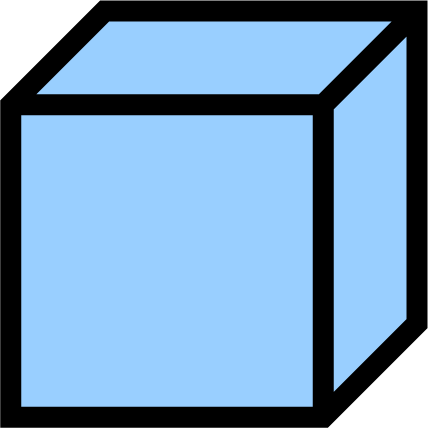 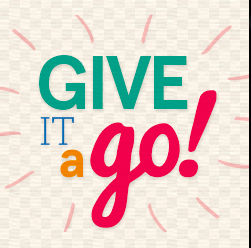 Pick a card on the table. 
Build the number on the place value grid using base 10
Write the number you’ve made on your whiteboard.
Which Base 10 shows a number greater than 21 but less than 25?
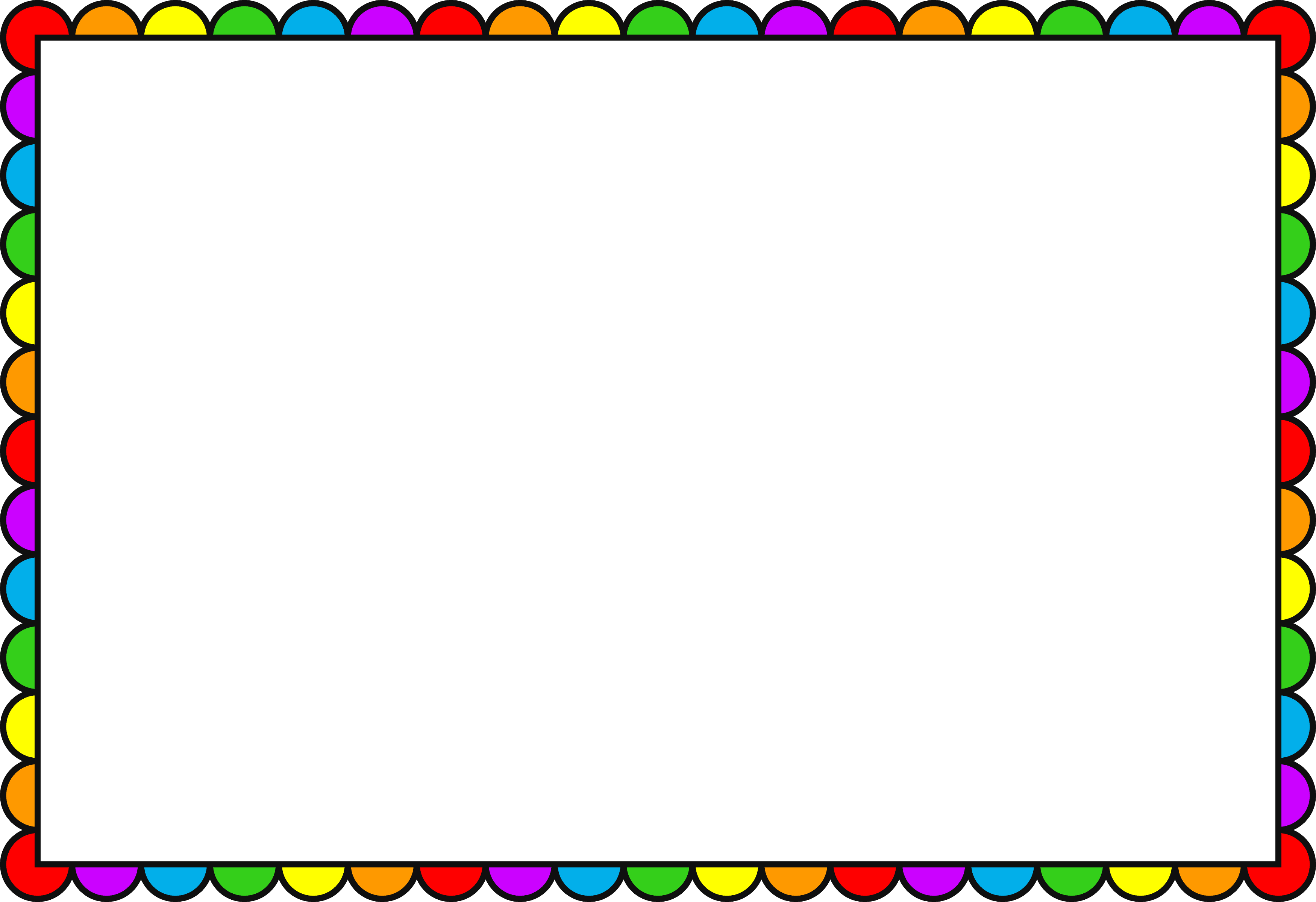 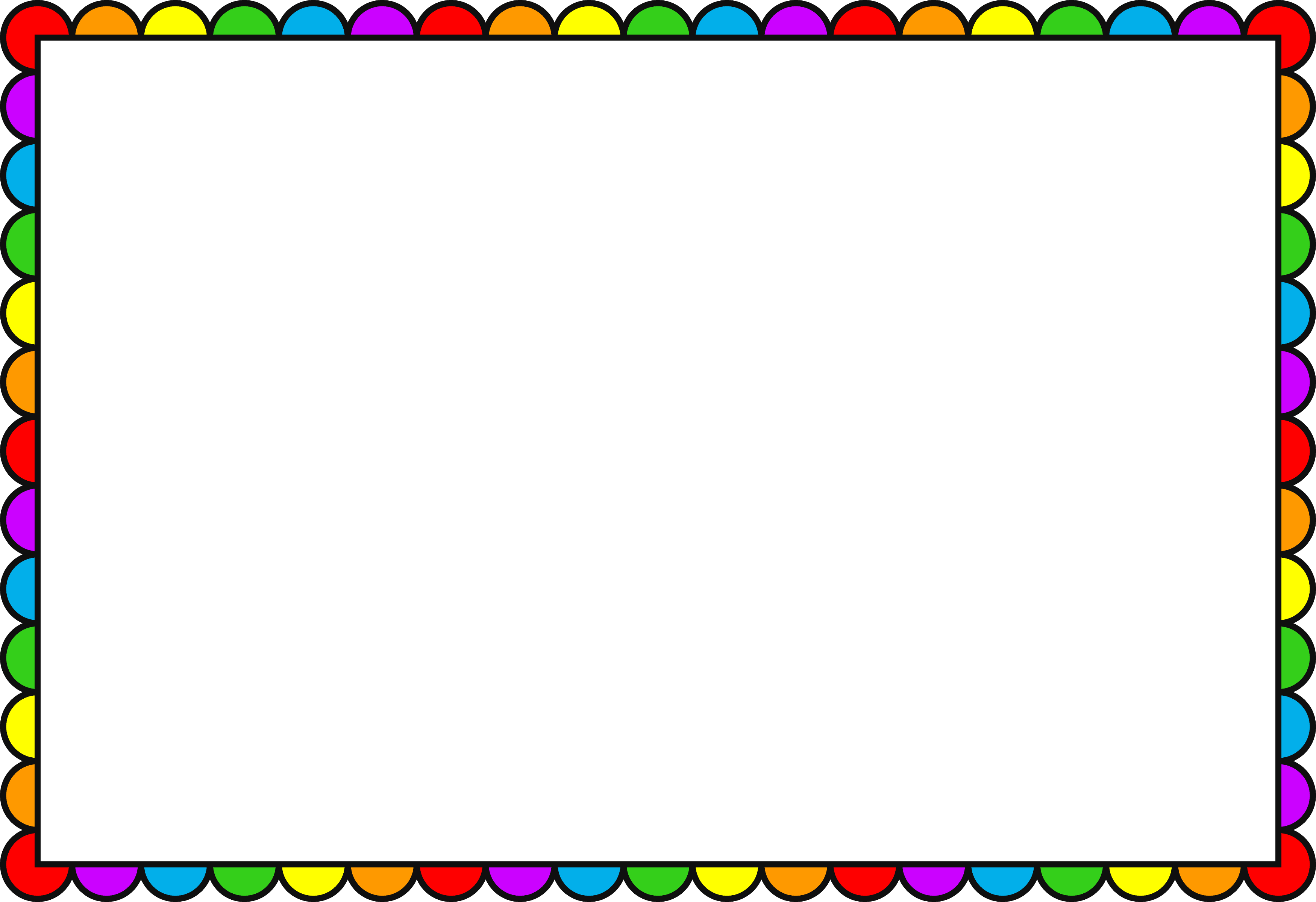 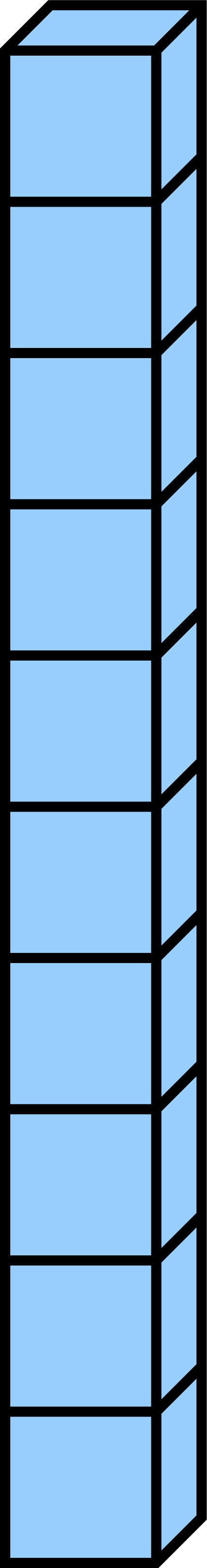 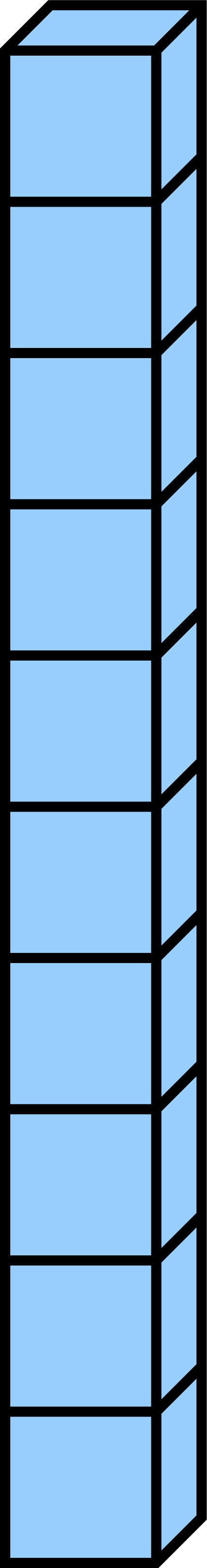 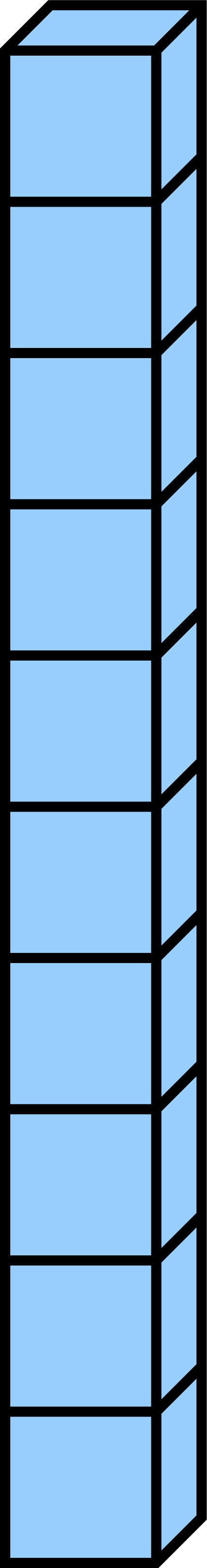 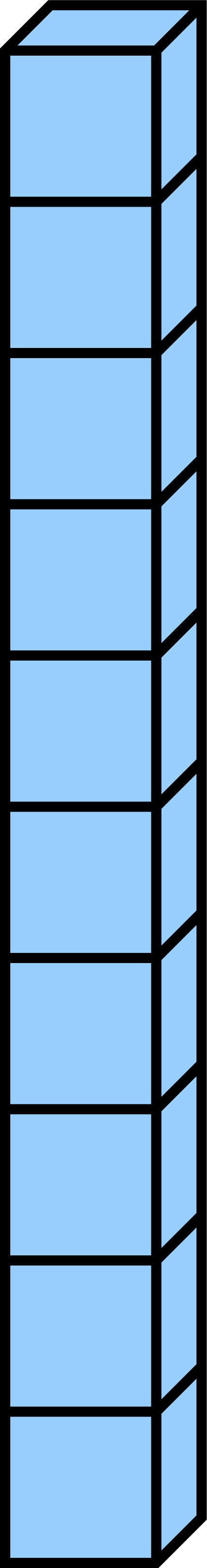 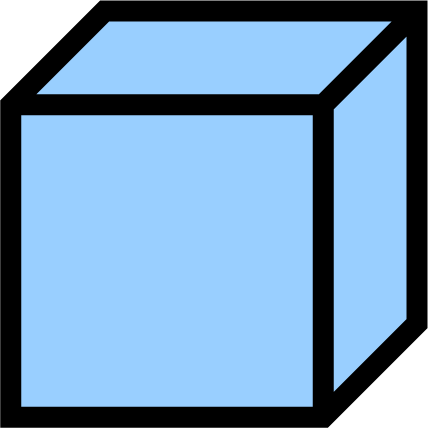 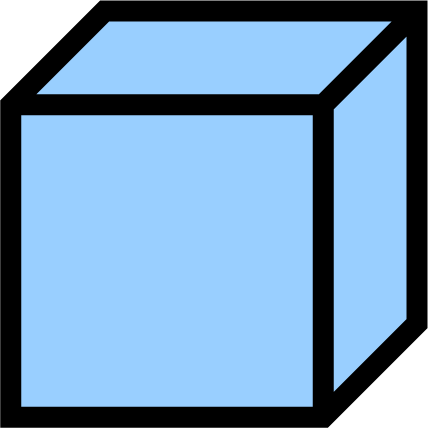 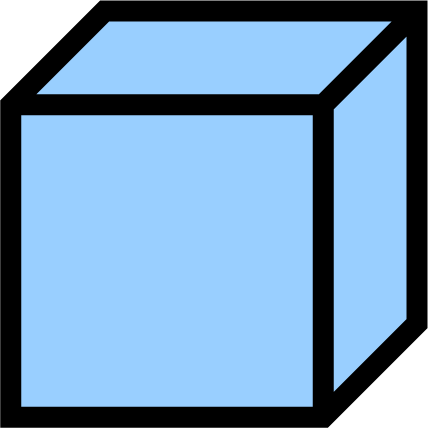 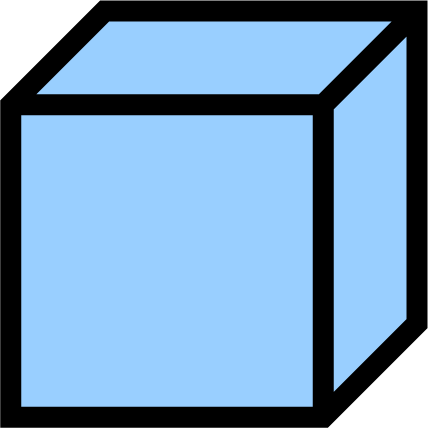 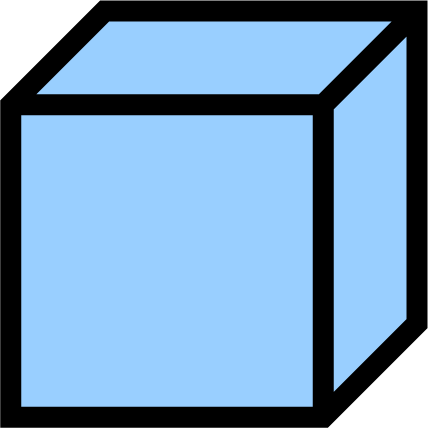 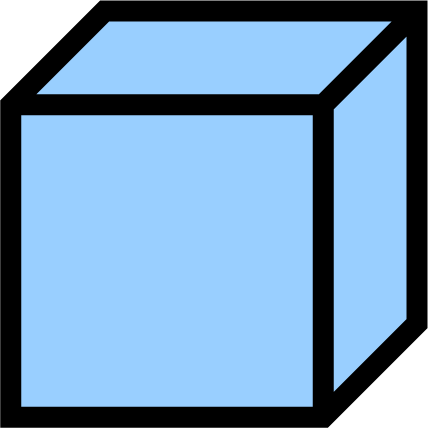 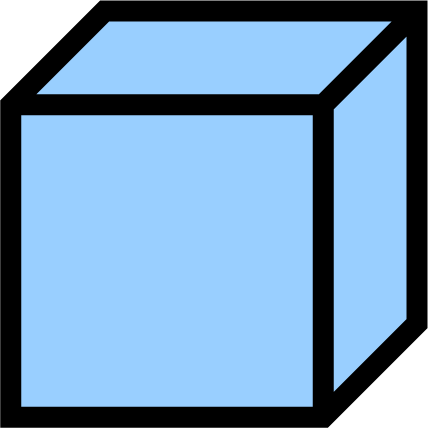 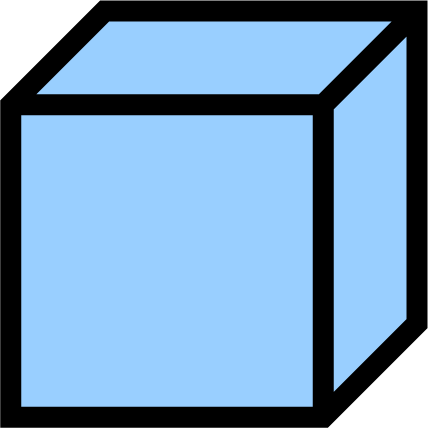 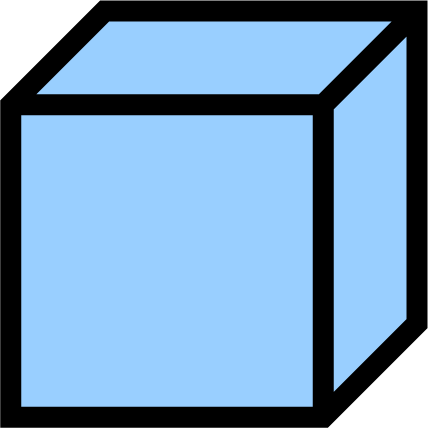 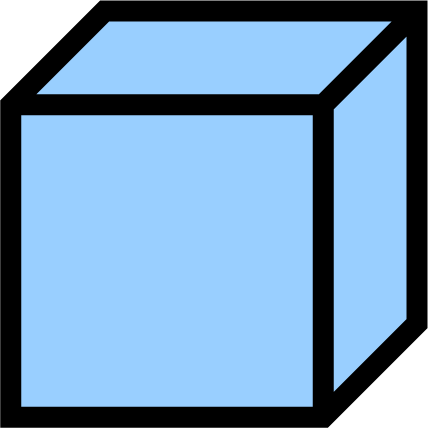 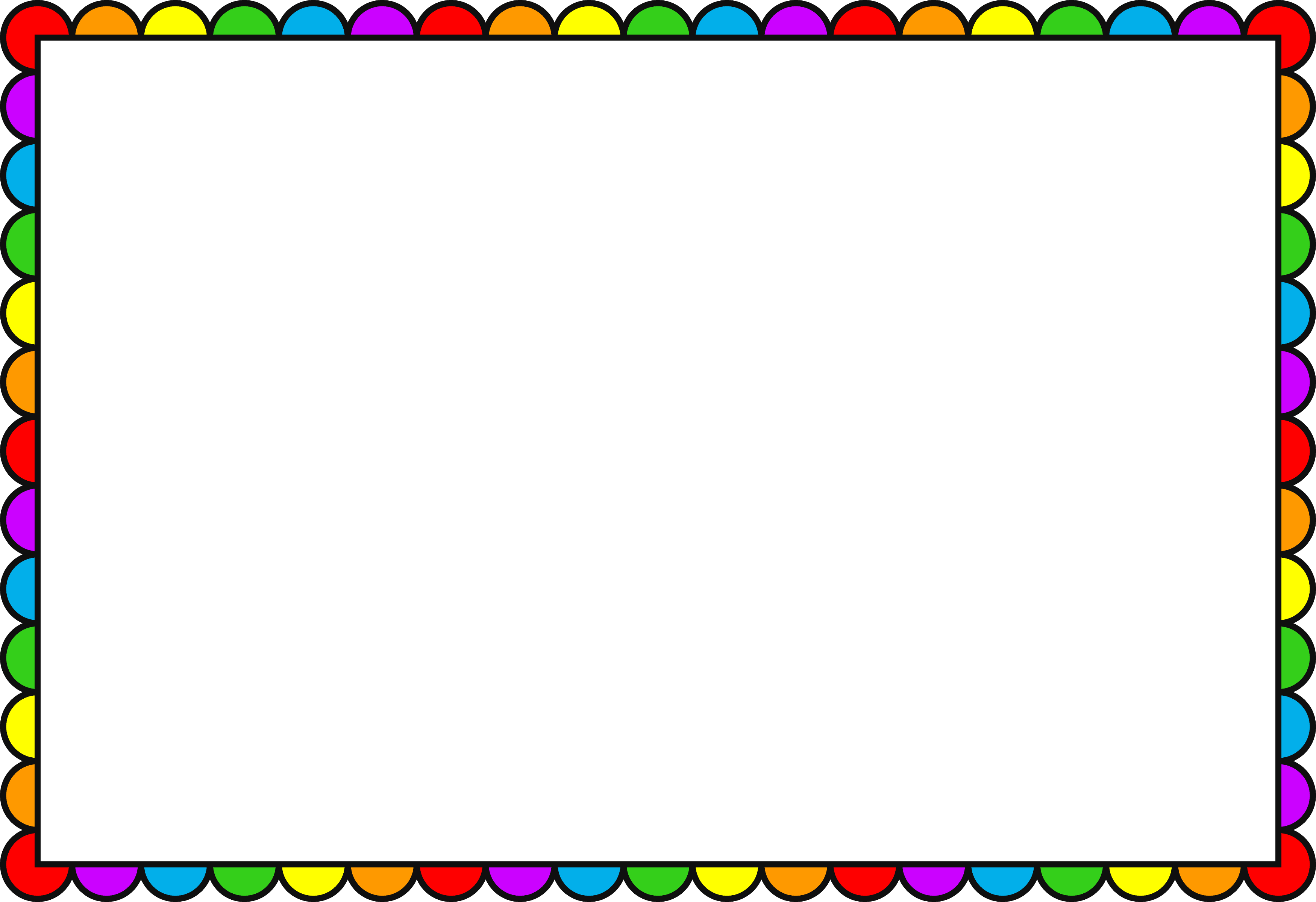 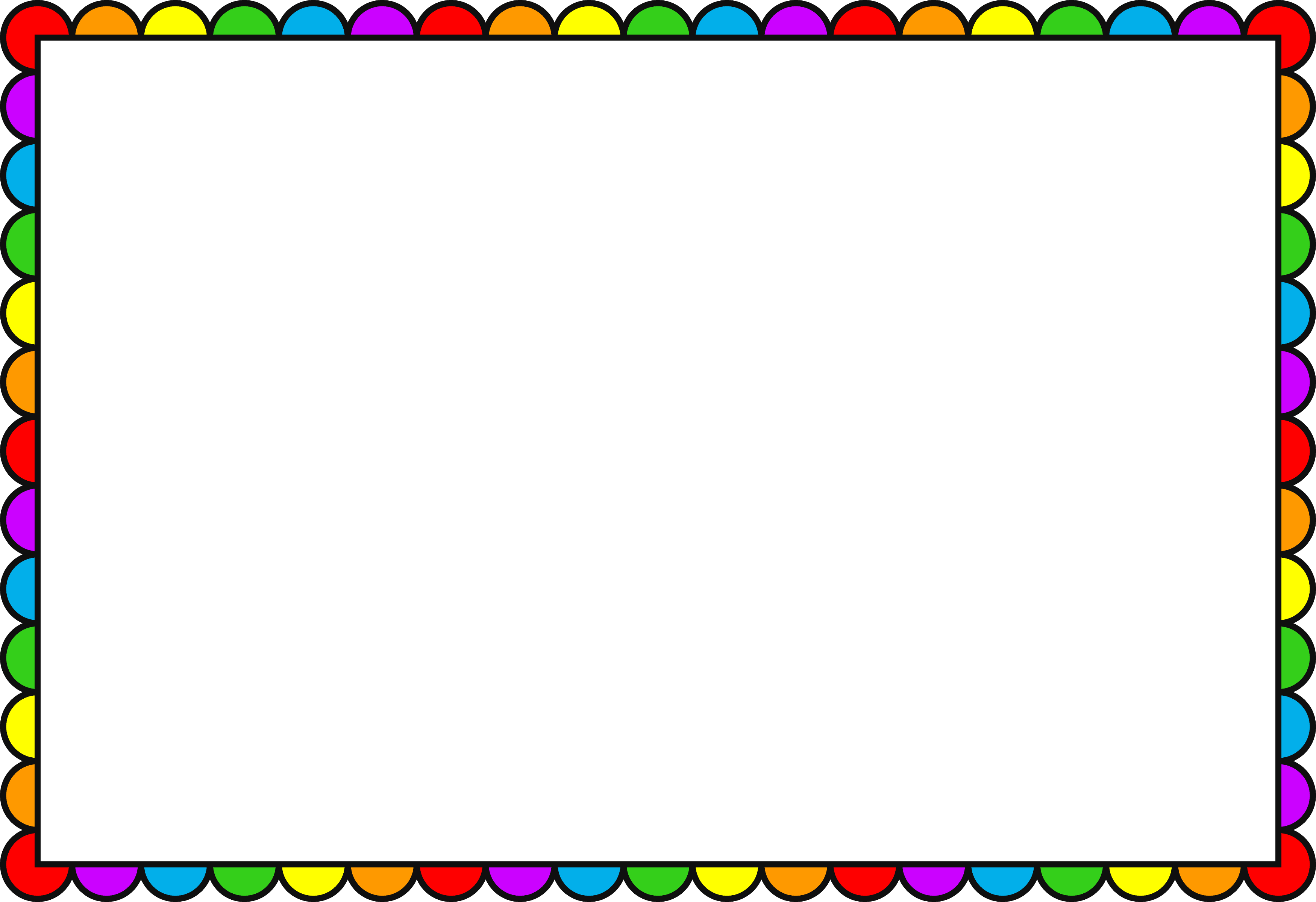 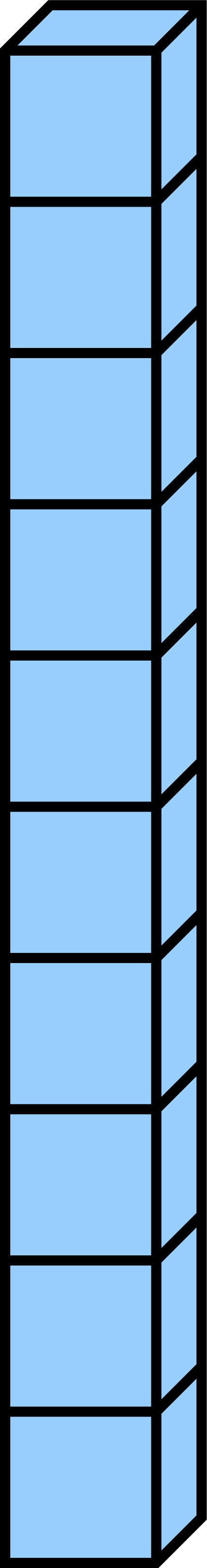 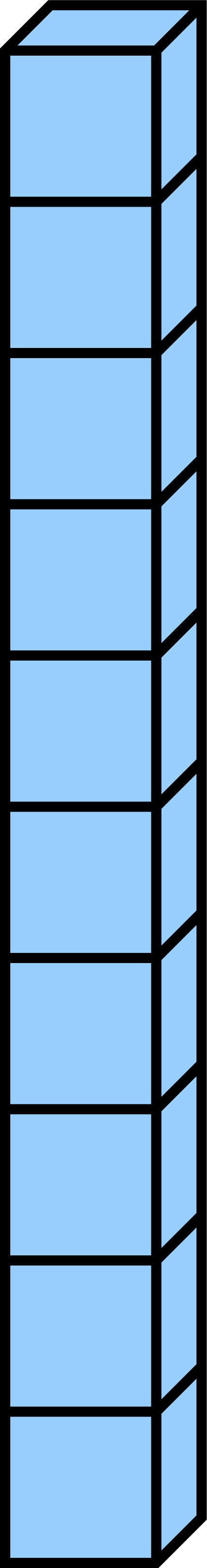 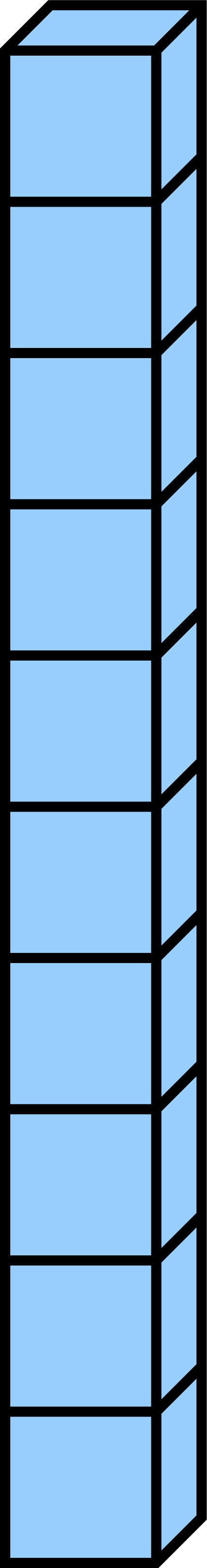 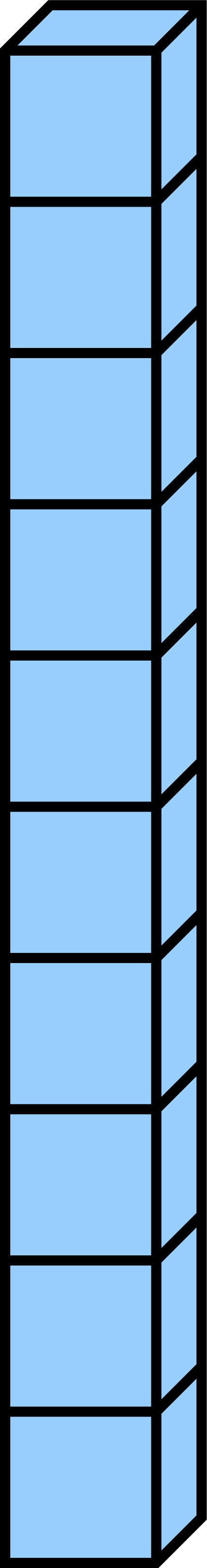 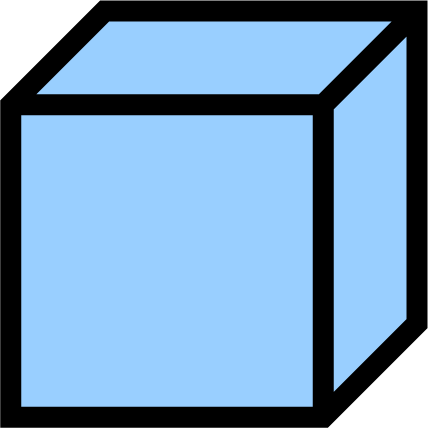 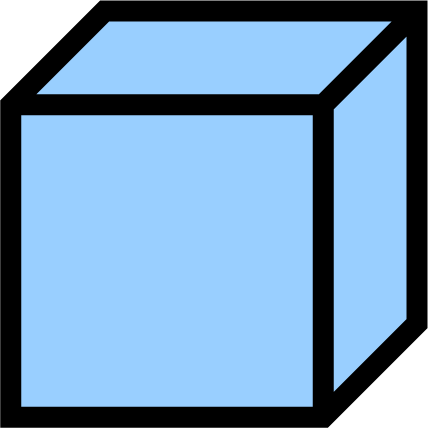 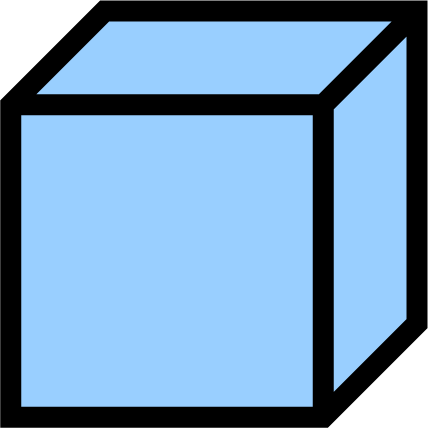 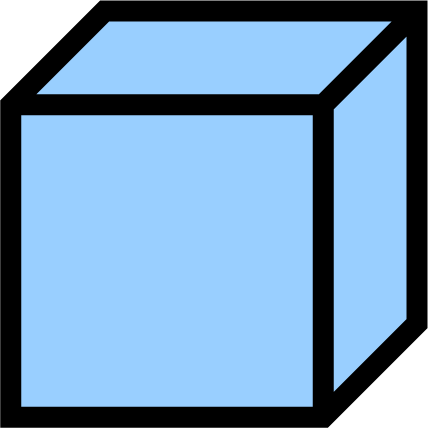 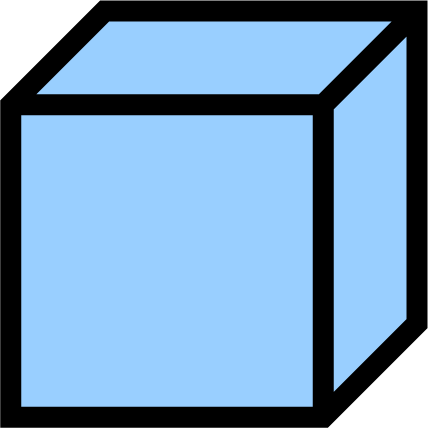 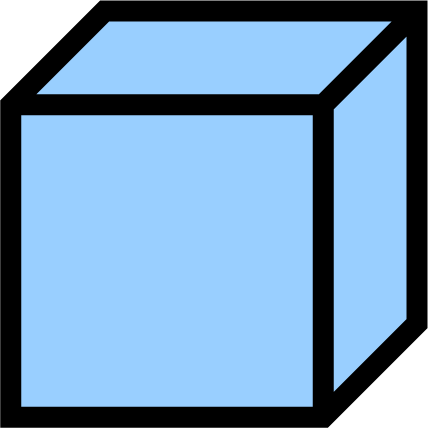 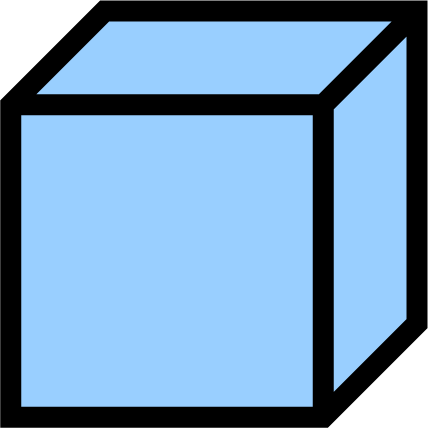 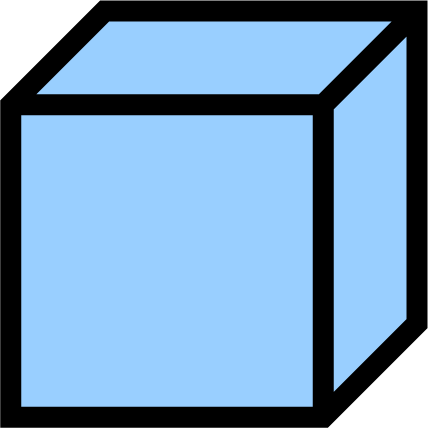 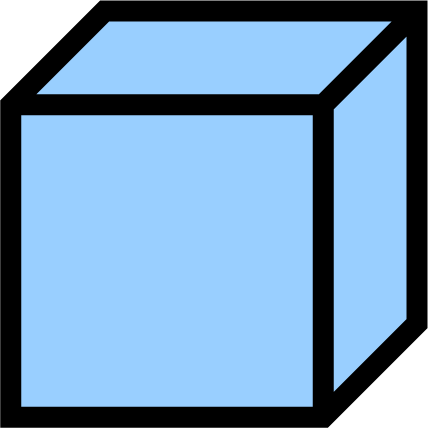 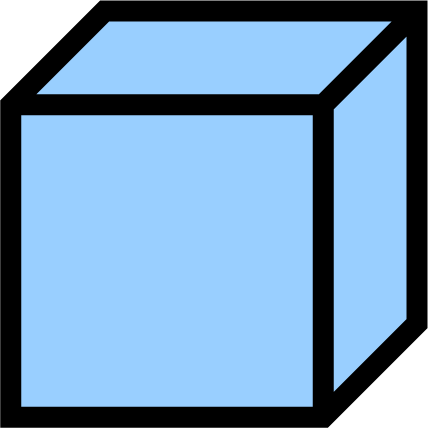